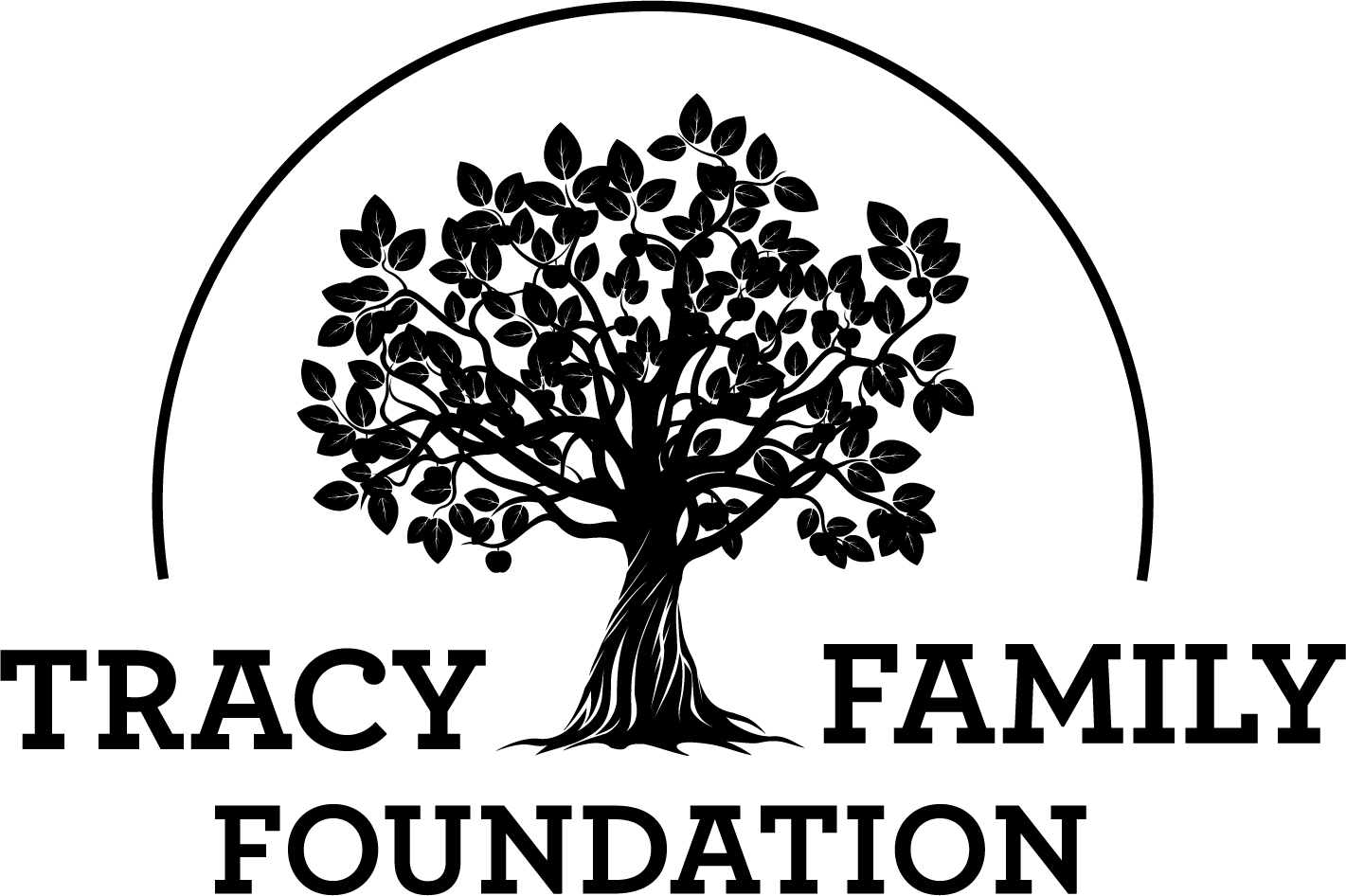 August 2, 2021Annual Next Gen Ozark Meeting
1
[Speaker Notes: Presenter: Kelsey Cope]
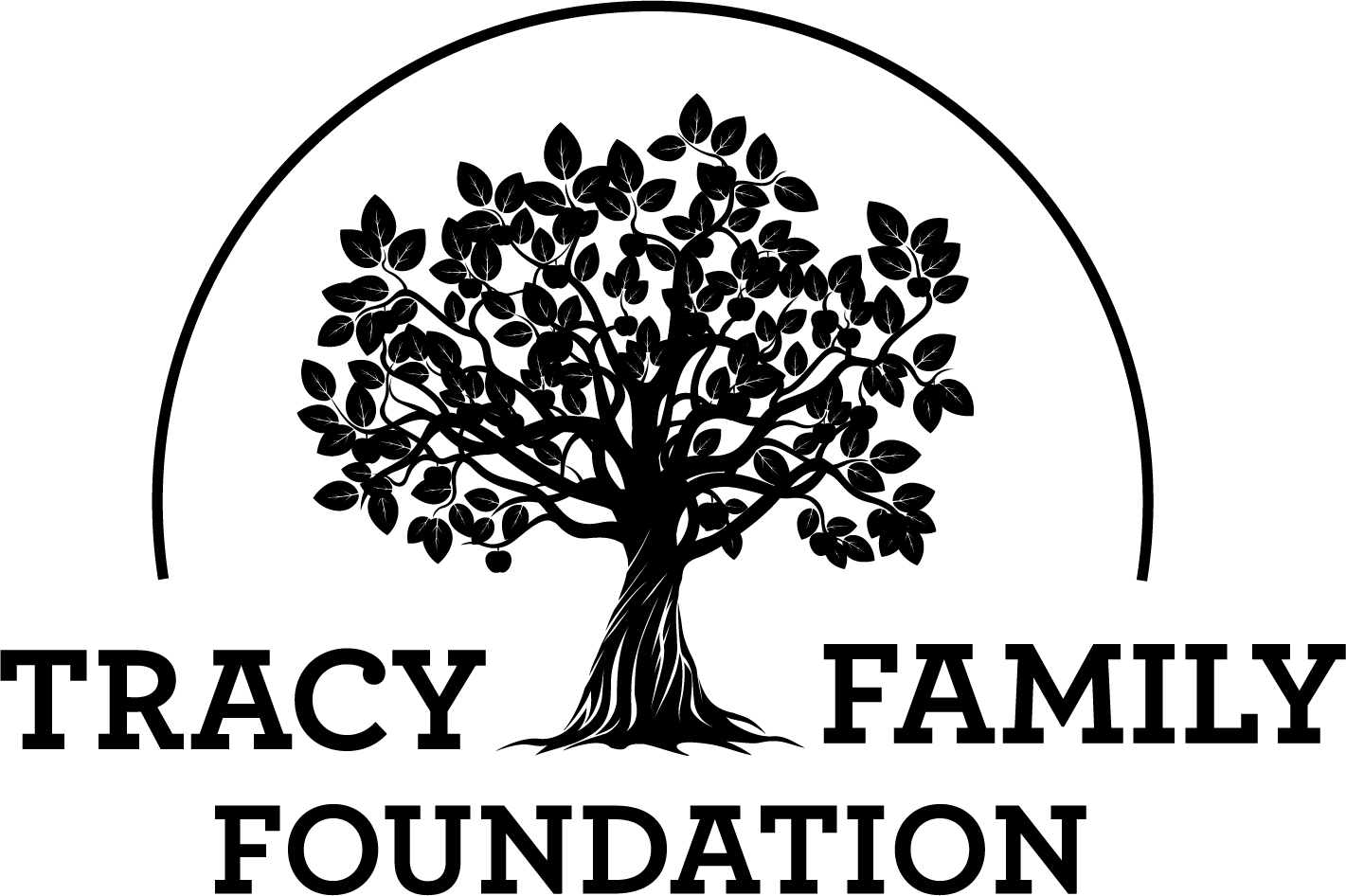 Agenda
[Speaker Notes: Presenter: Kelsey Cope]
Group Photo- All 3Gs and 4Gs- NGAB
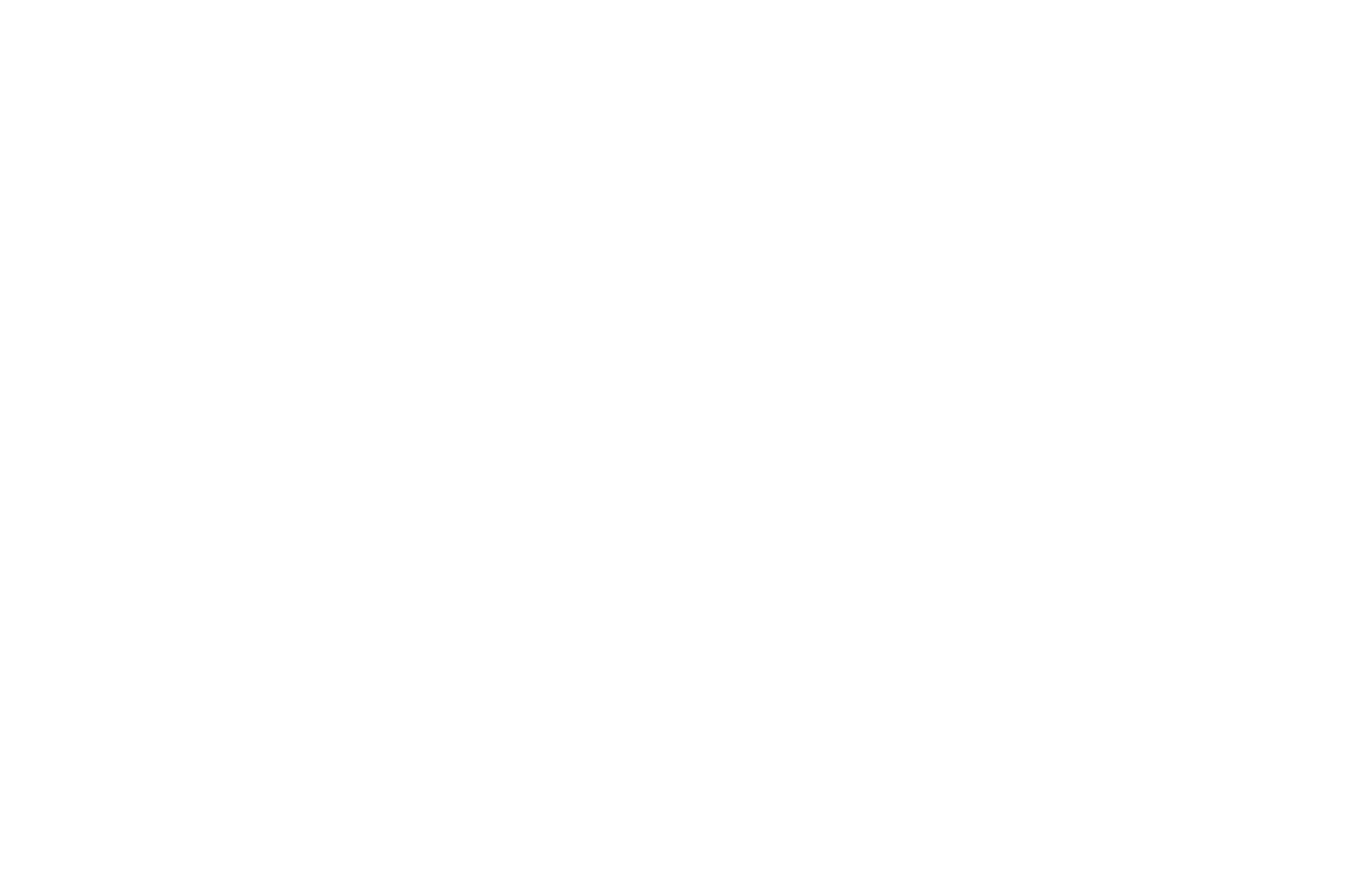 3
[Speaker Notes: Presenter: Kelsey Cope]
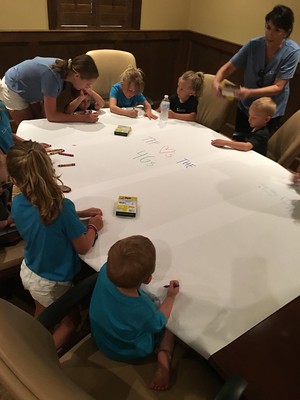 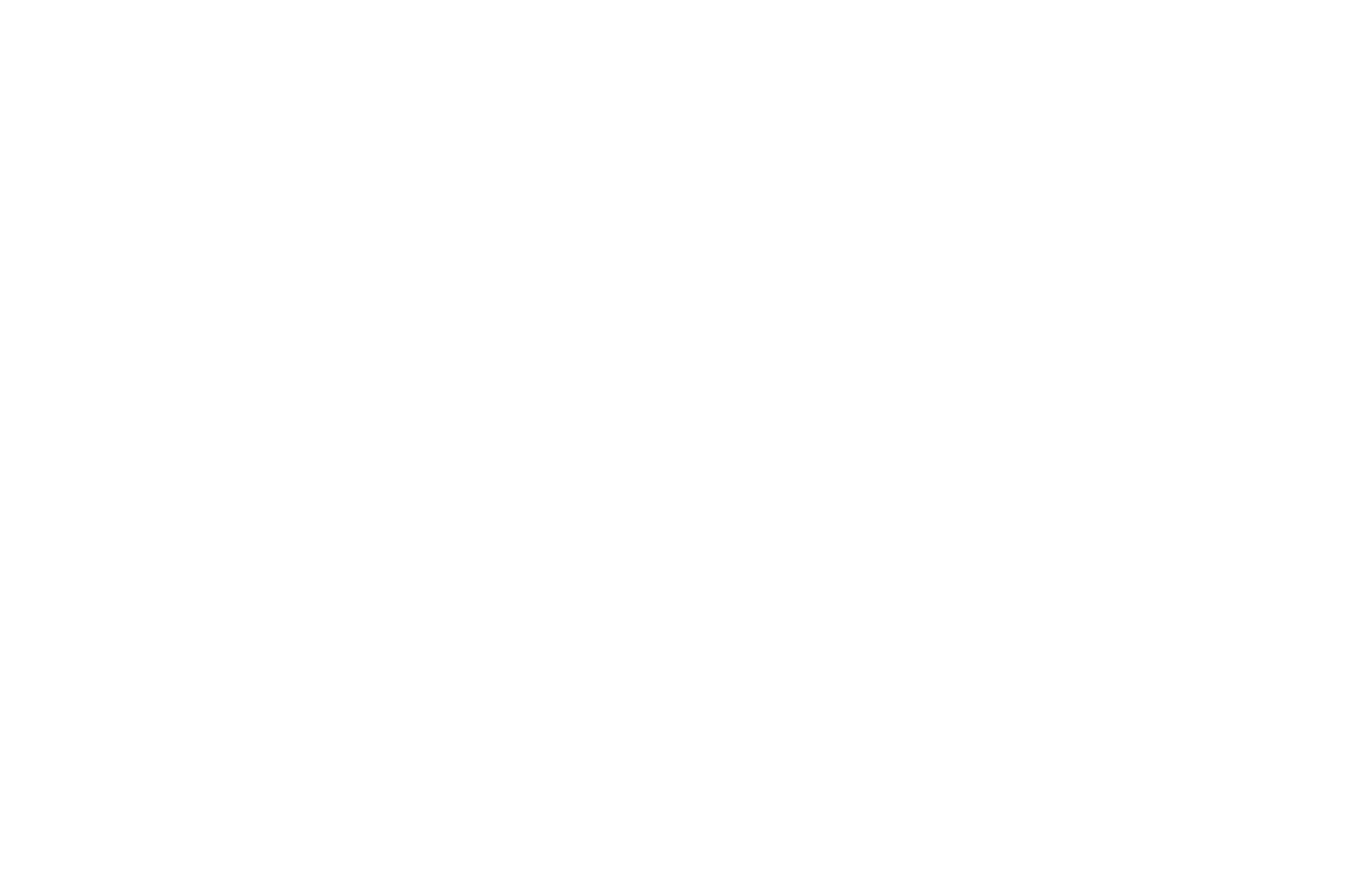 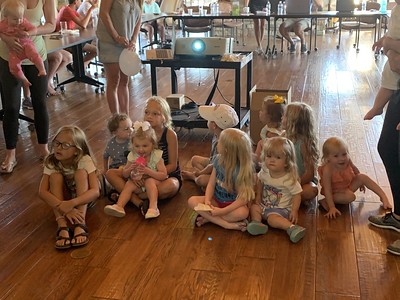 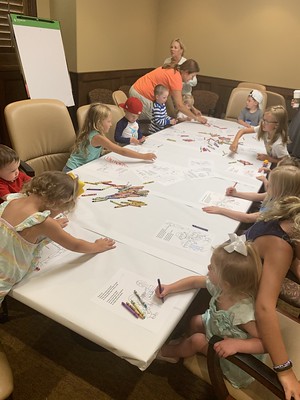 4G Learning to Give ActivityBoardroom
4
[Speaker Notes: Presenter: Kelsey Cope

- Dismiss 4Gs to the boardroom and 2Gs who are there to help Linda]
TFF / Brown County Projects
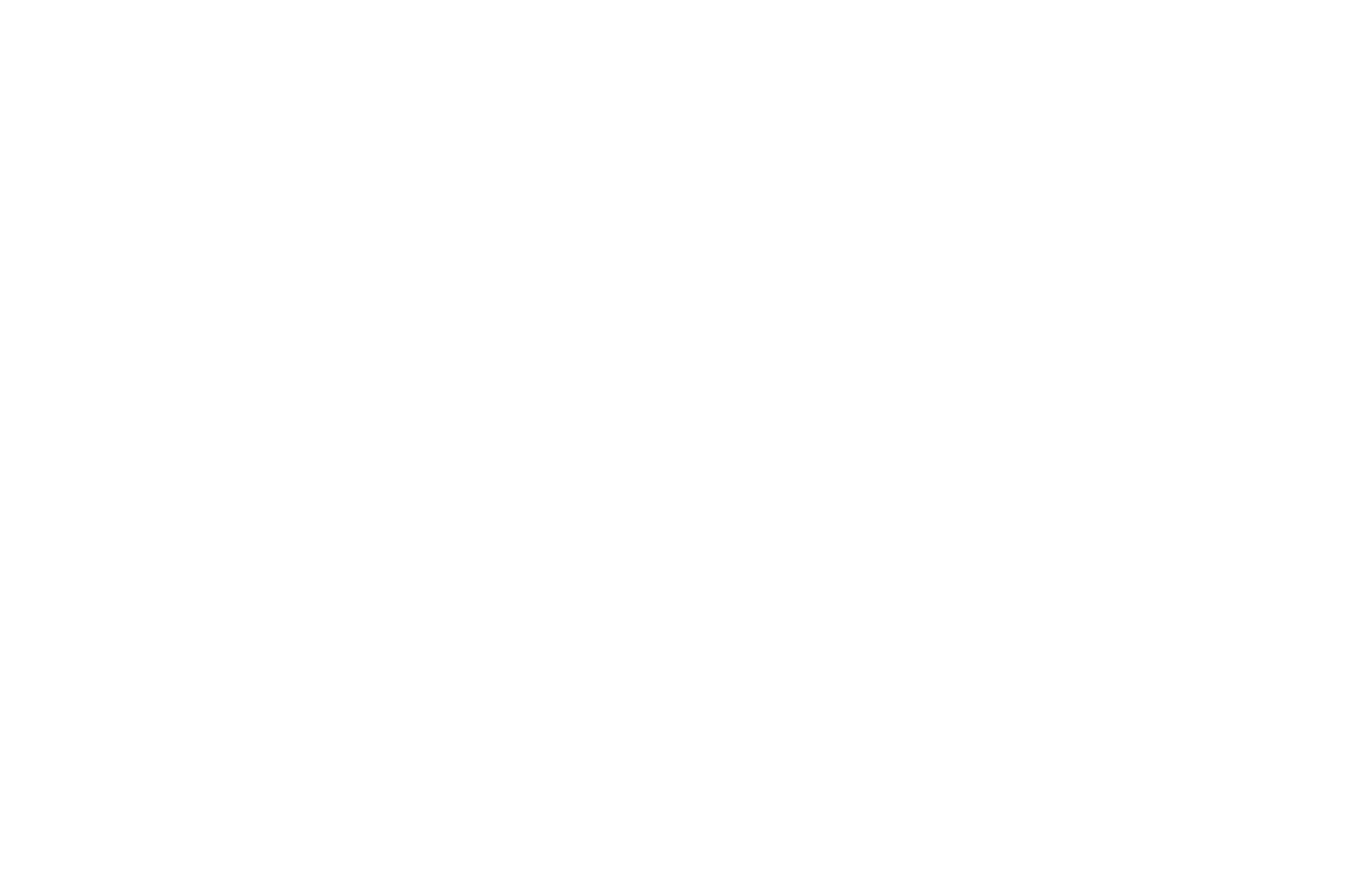 5
[Speaker Notes: Presenter: Jean]
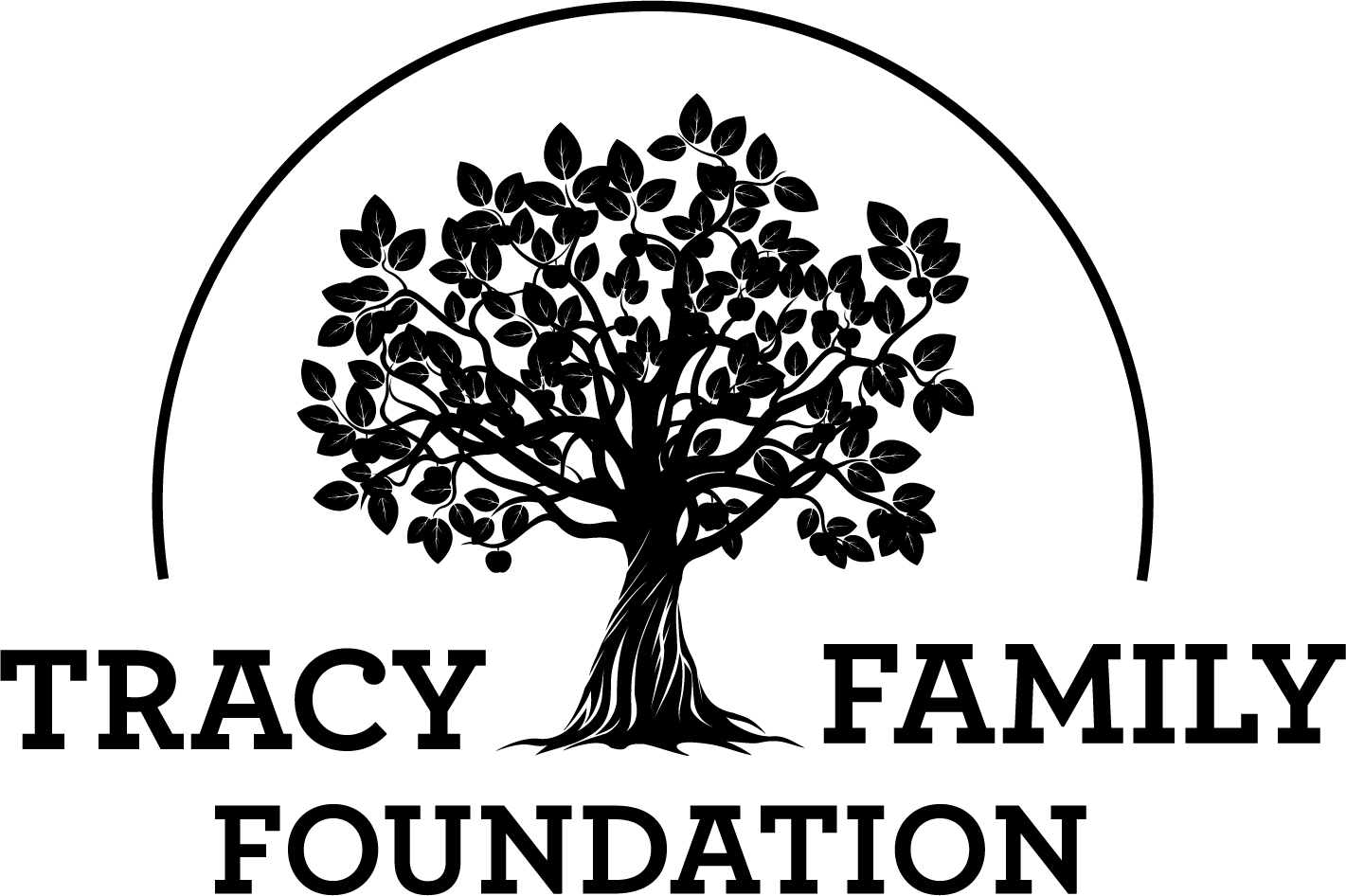 Brown County Projects
[Speaker Notes: Presenter: Jean]
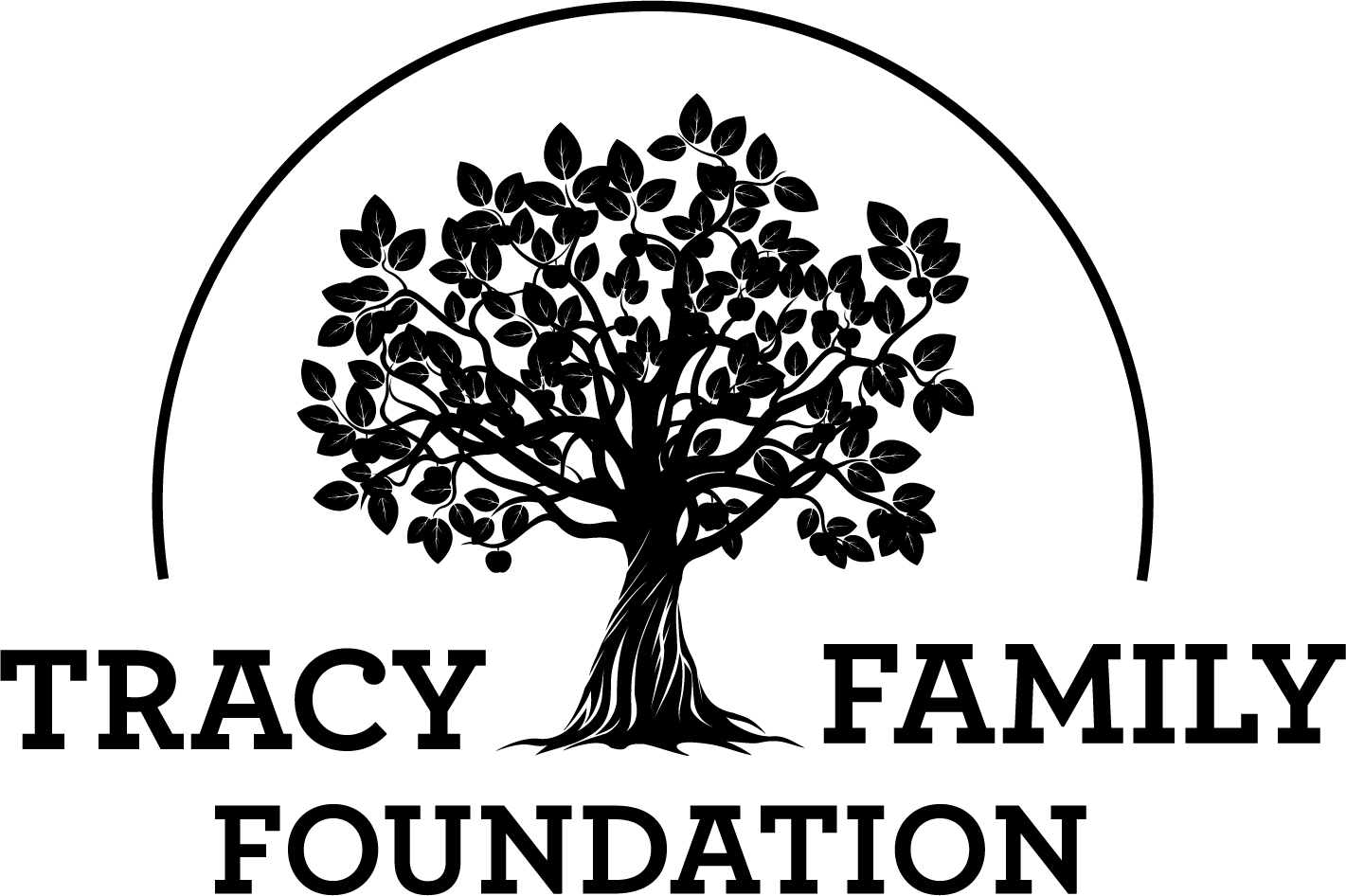 Bike Trails
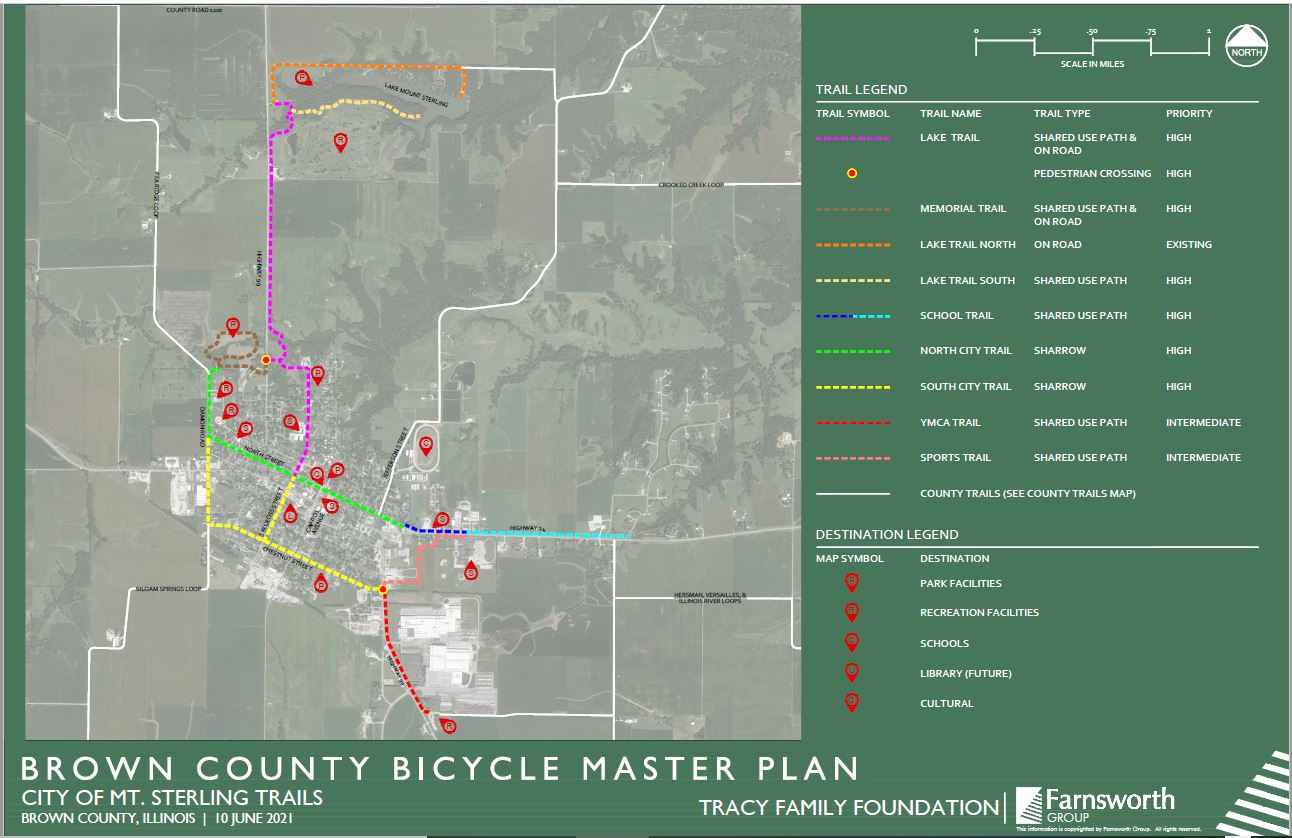 [Speaker Notes: Presenter: Jean]
BC Early Learning Center
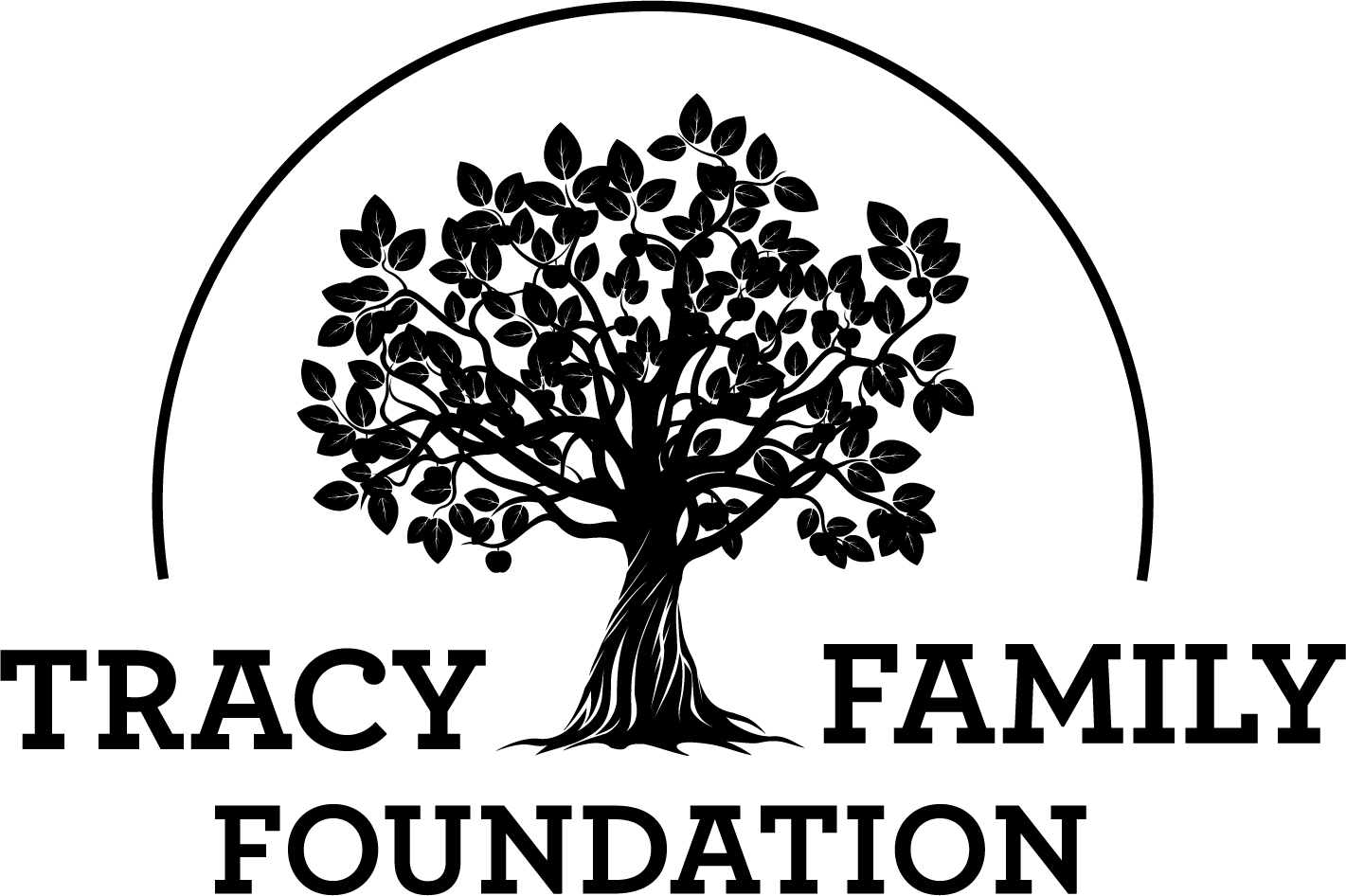 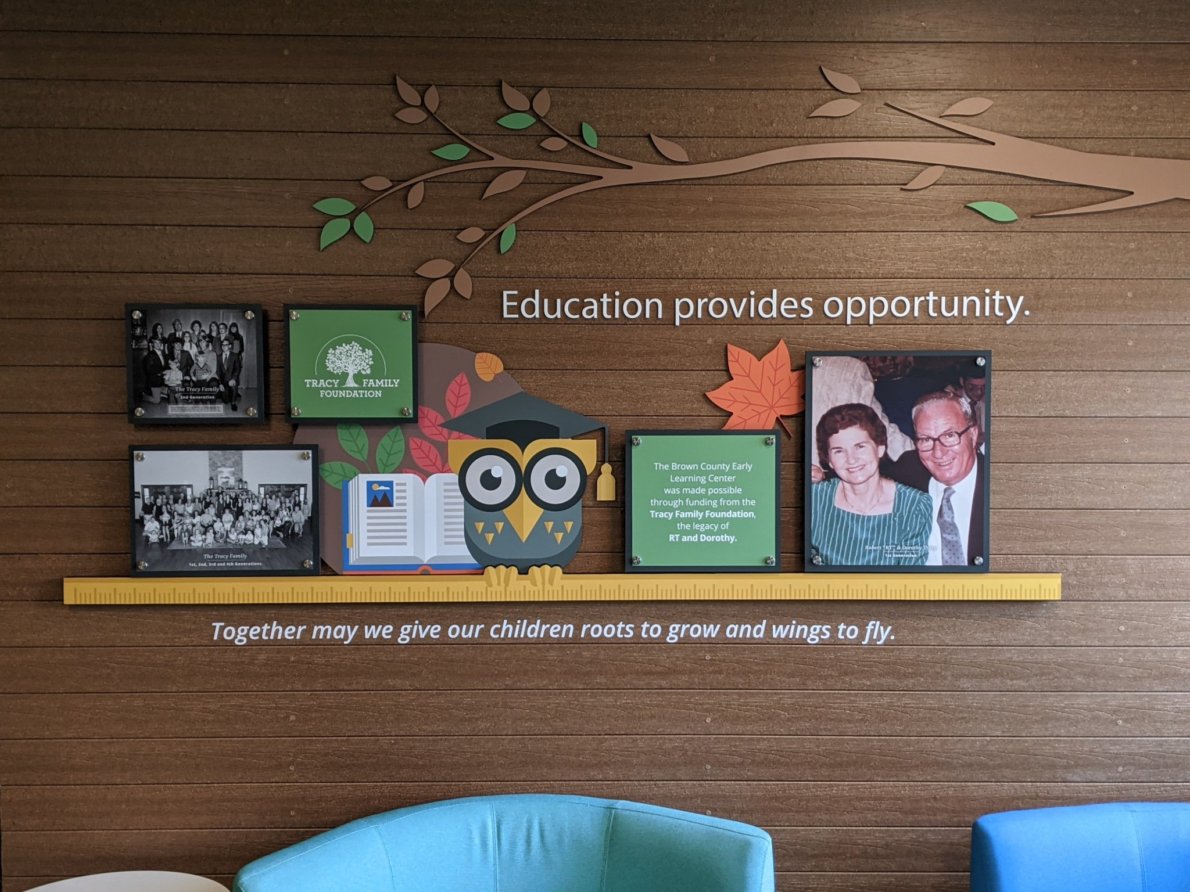 Tribute Wall to RT and Dorothy
[Speaker Notes: Presenter: Jean

Survey – parents had very positive comments about the ELC
TFF Contribution - $300k budgeted. Y provides quarterly P&L statements.]
Brown County Public Library
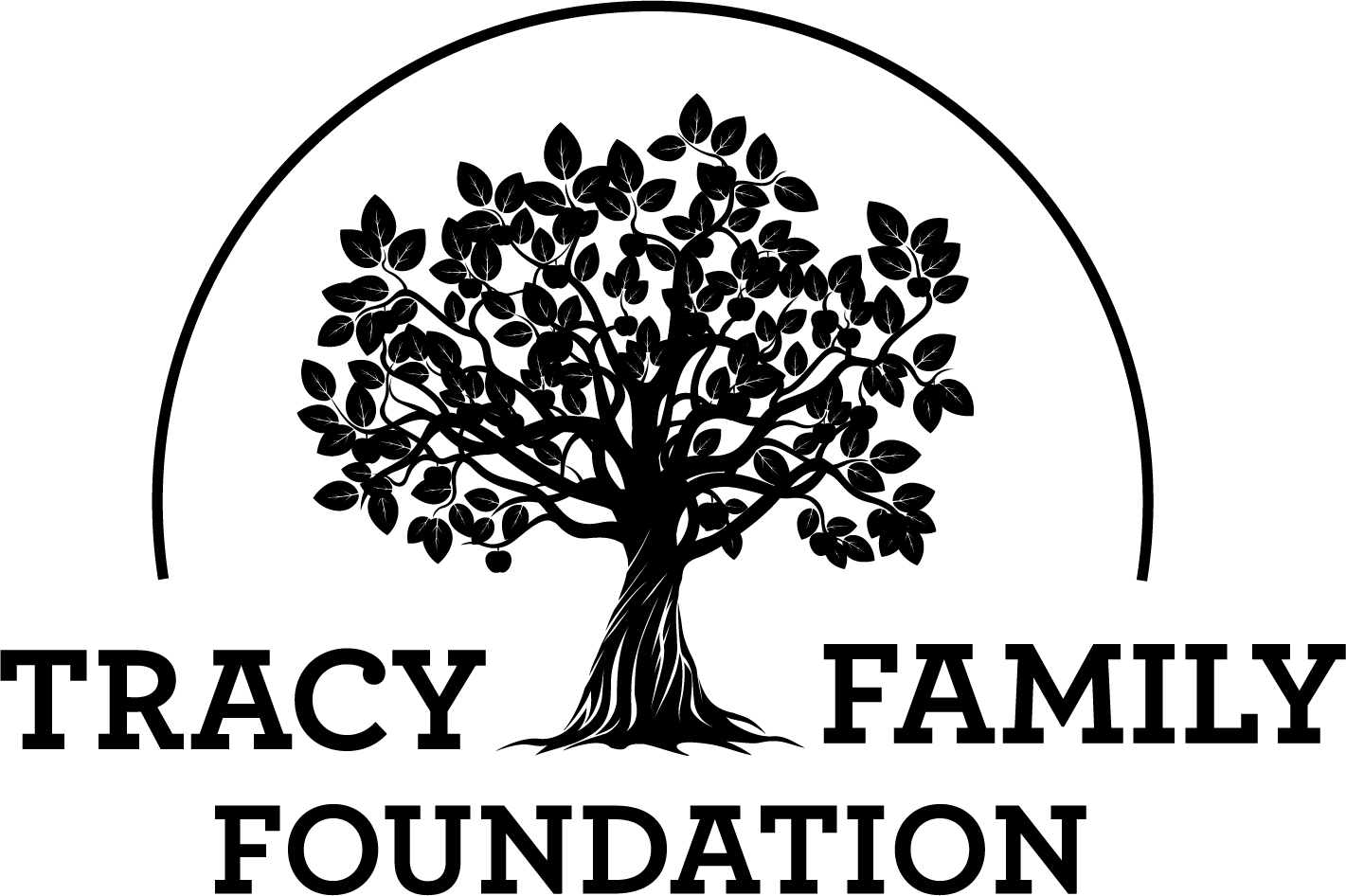 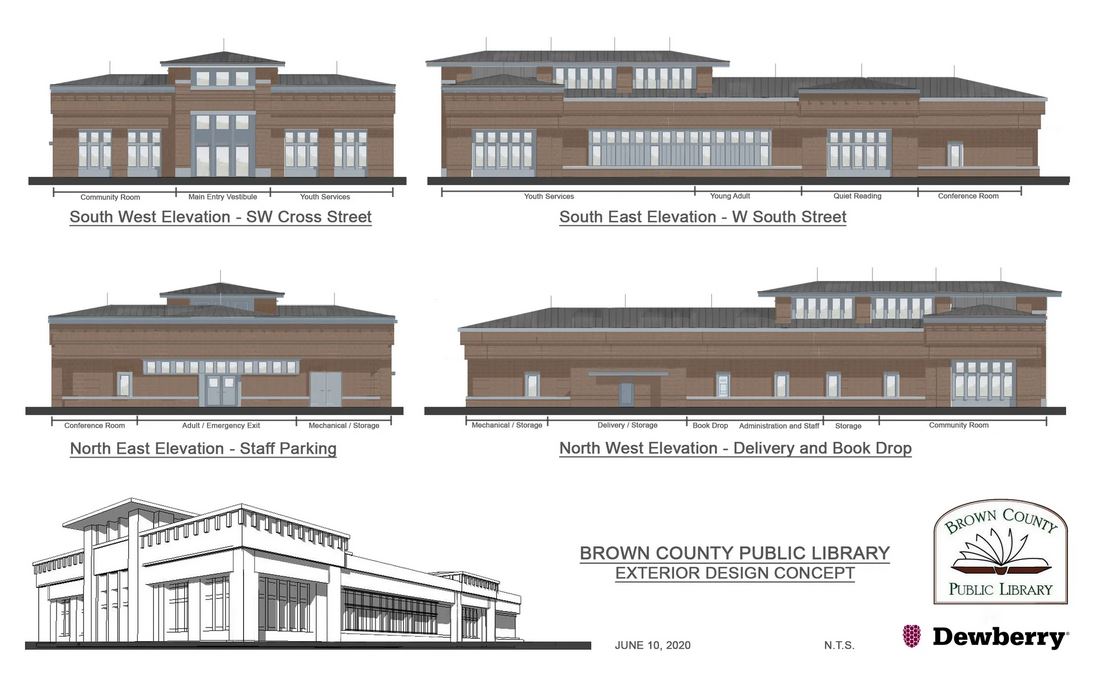 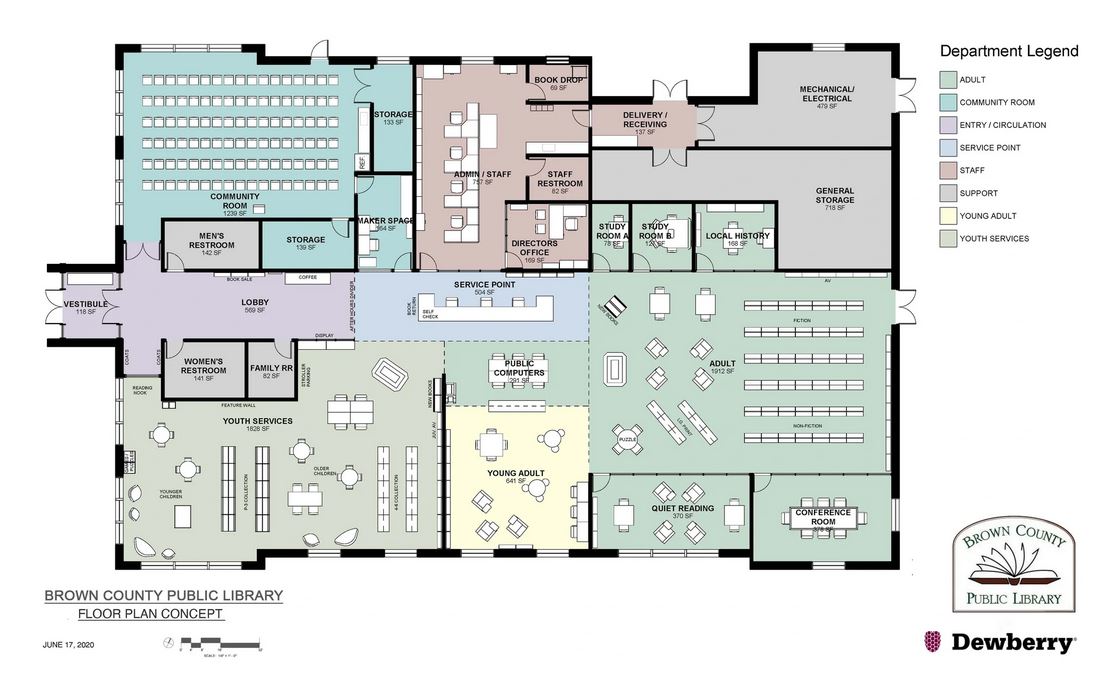 [Speaker Notes: Presenter: Jean

- Cost Breakdown: $2M from anonymous donor, $500k raised, and $2.25M grant request from the state which they should know by end of August if they get that state funding. Variance if state grant is received, $650k. Variance without state grant is $2.5M.
- The library hired Table Sixteen to create short promotional videos for their fundraising campaign. They paid for these videos with a grant received from TFF.]
Illinois Transportation Enhancement
Program (ITEP) grant
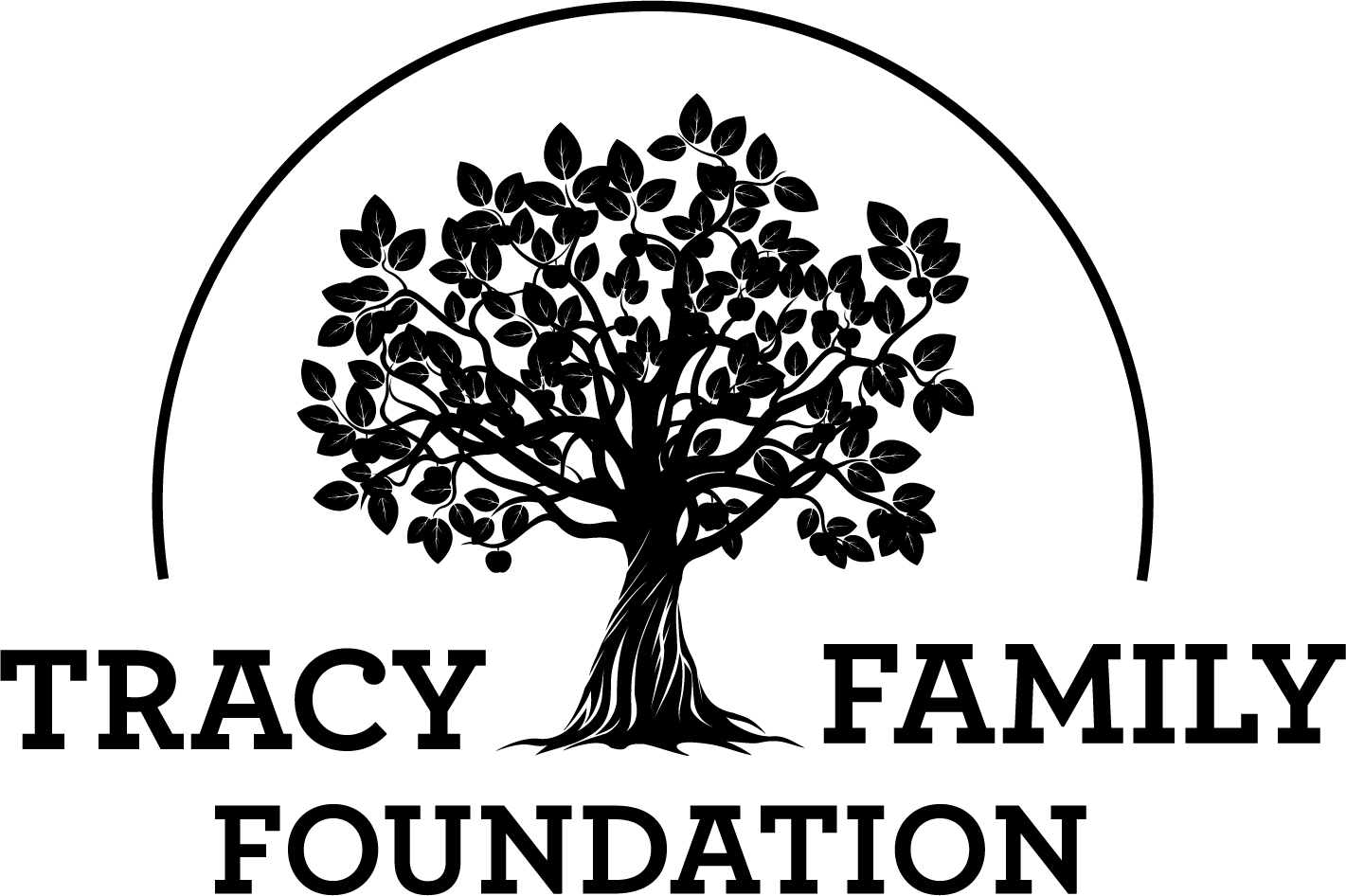 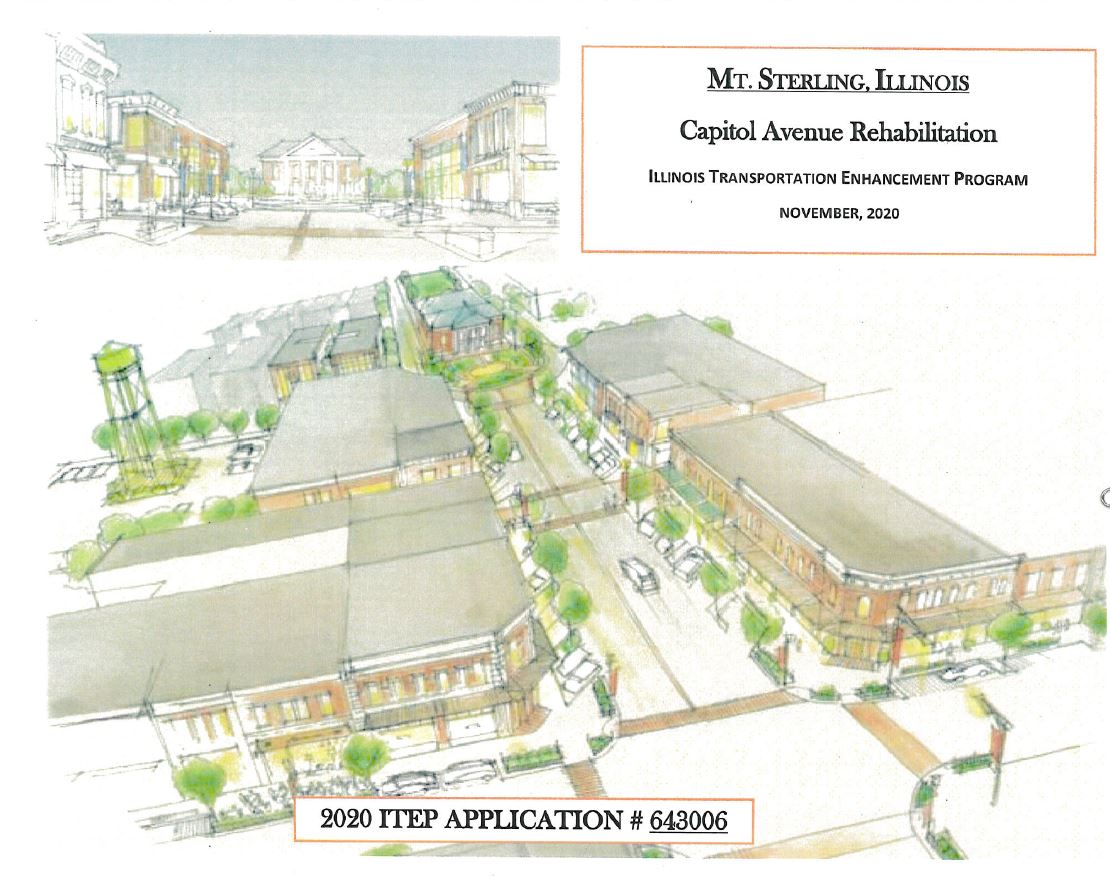 [Speaker Notes: Presenter: Jean]
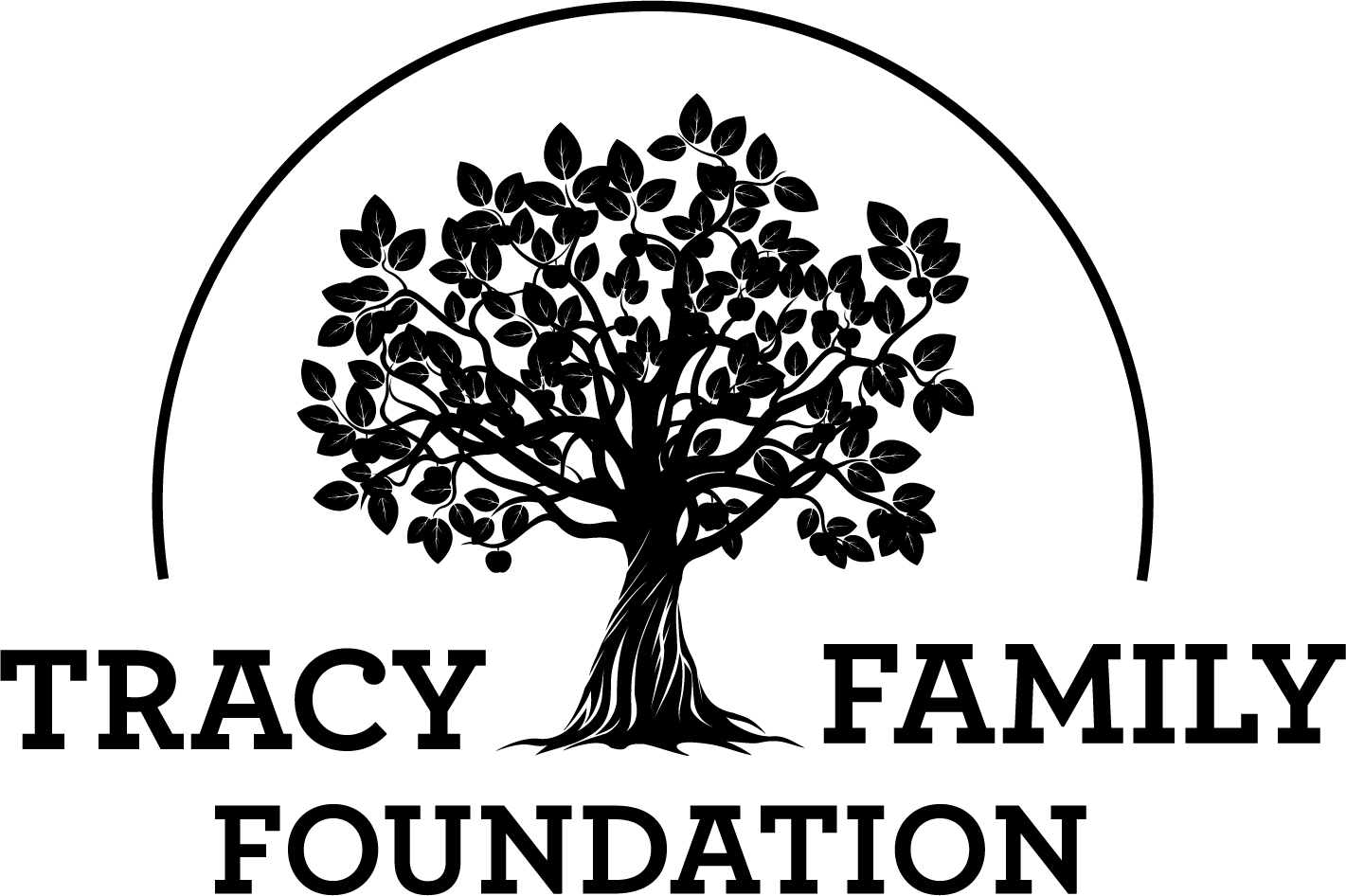 Welcome to Mt. Sterling Signs
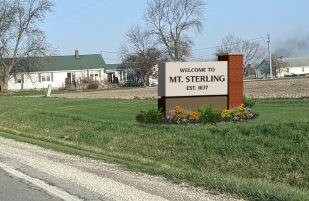 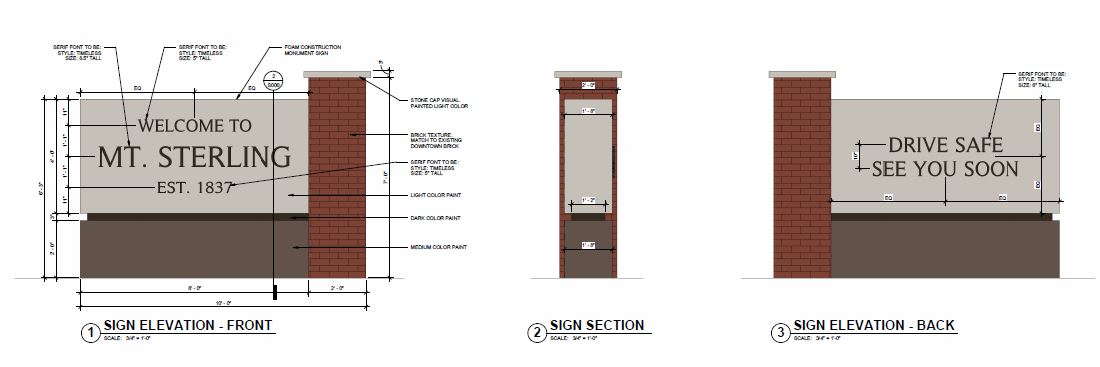 [Speaker Notes: Presenter: Jean]
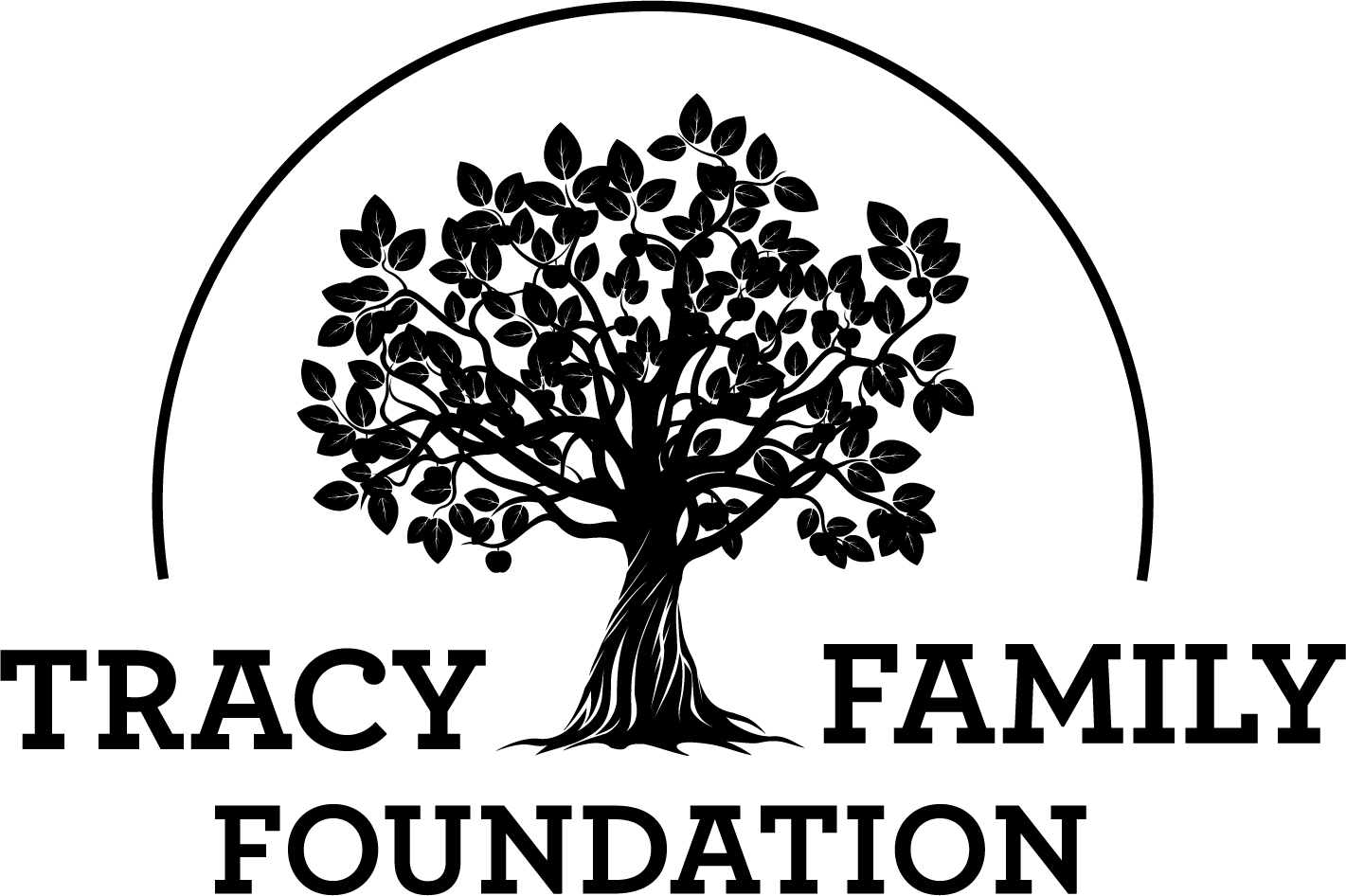 Building Wall Mural
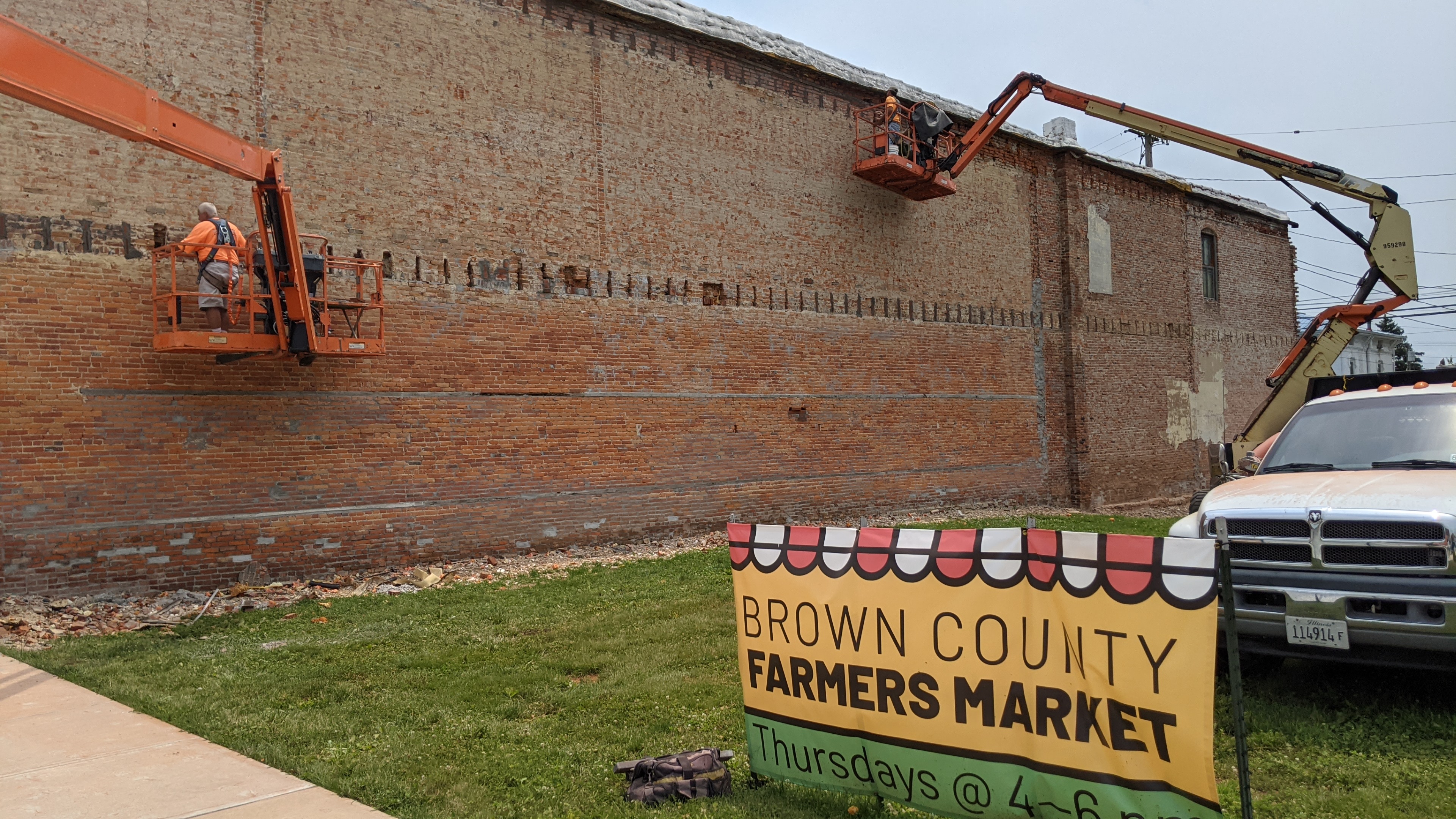 [Speaker Notes: Presenter: Jean

Artist is narrowed down to the top 3. Once artist is selected, then the design will be finalized
Timeline – on track to start painting in early fall?]
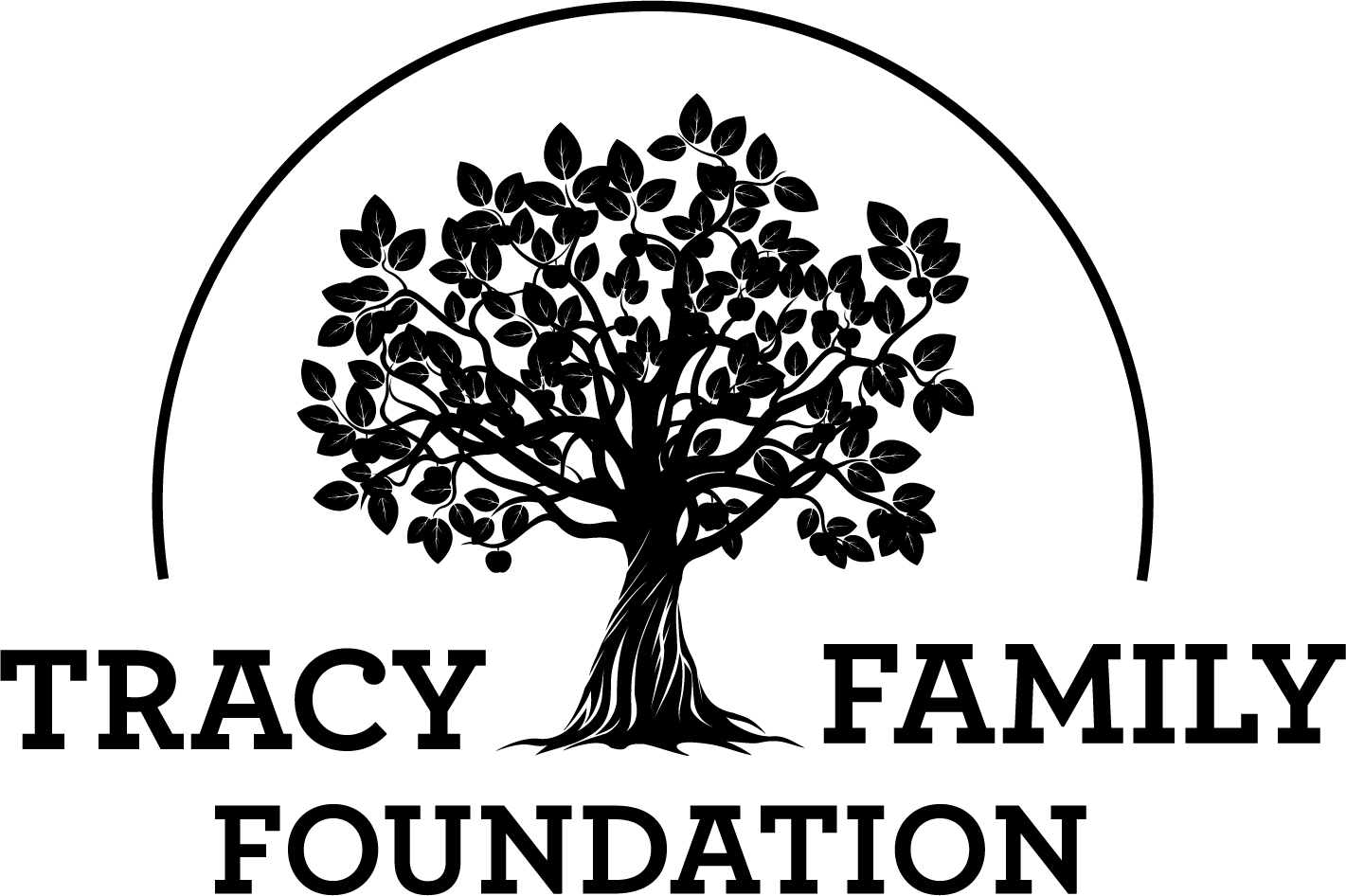 Dorothy Tracy Estate Gift
[Speaker Notes: Presenter: Jean]
Next Generation Advisory Board
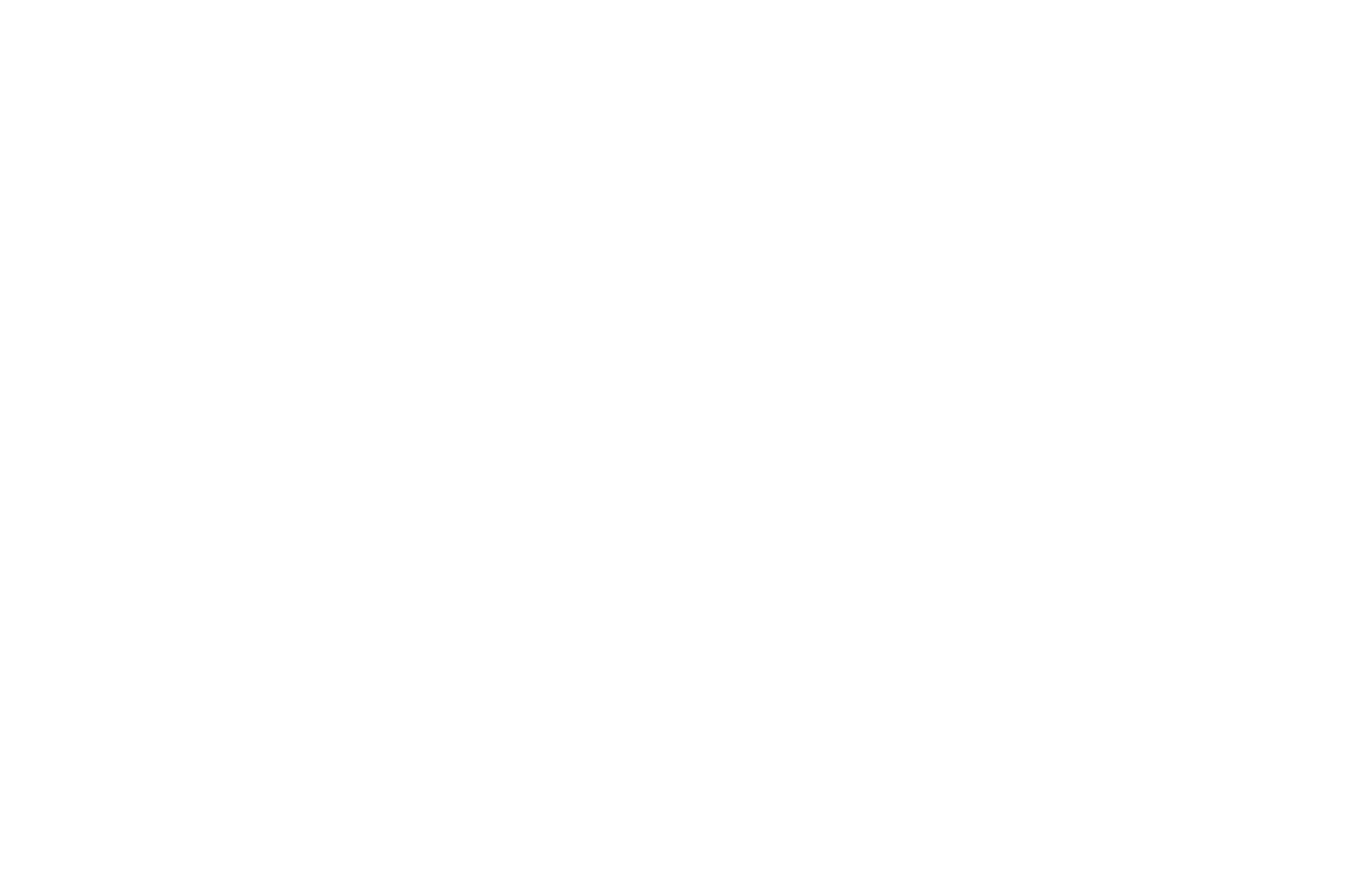 14
[Speaker Notes: Presenter: Kelsey Cope]
2021 NGAB Update
[Speaker Notes: Presenter: Kelsey Cope]
Cybergrants Portal
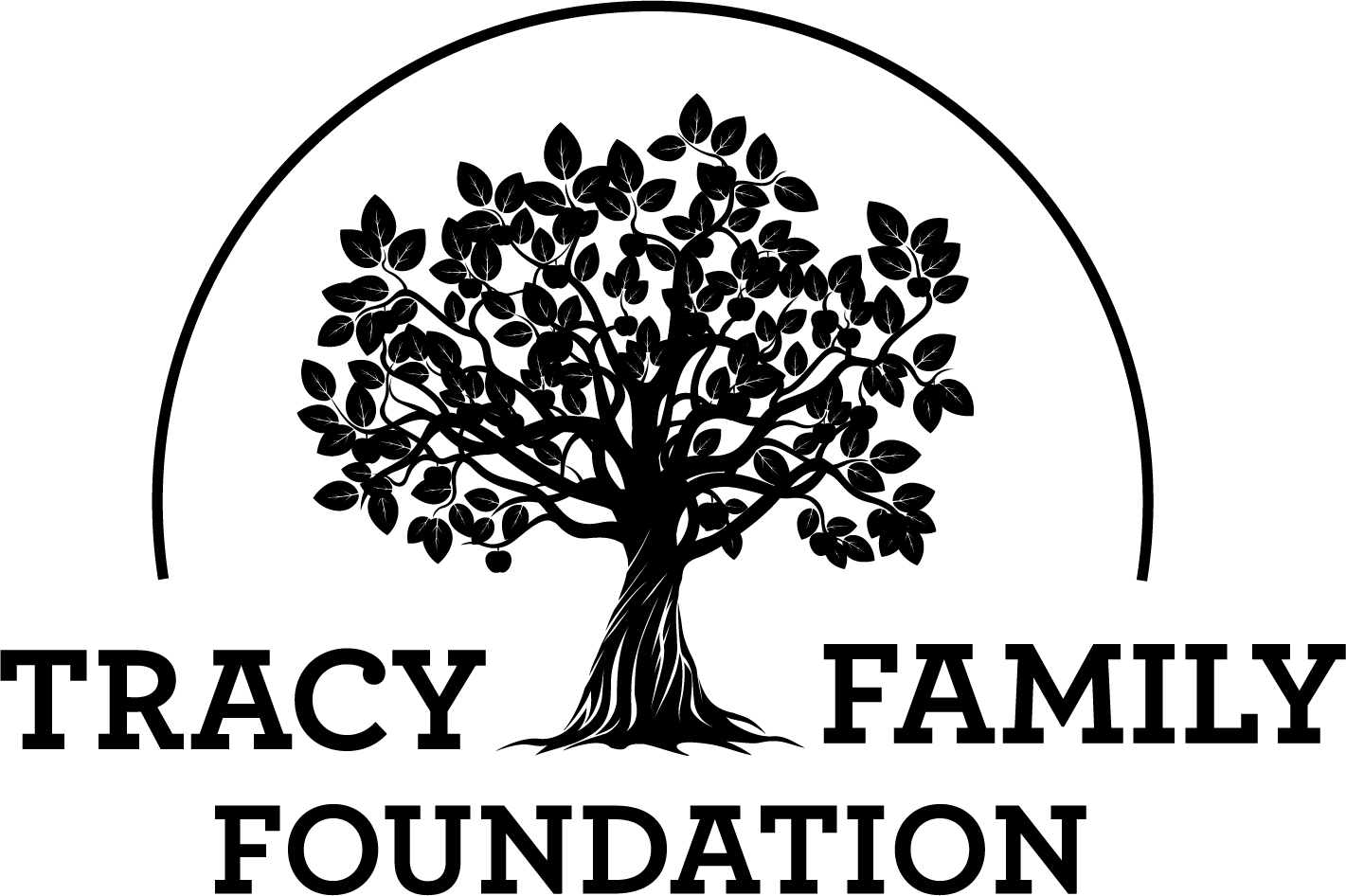 ACCESSING THE PORTAL: Go to the TFF website and click “Members – Tracy Family Members.”  When new page opens, click “Access Tracy Family Grant Portal”.




LOGIN:  Email Kim your preferred username if you haven’t already. Your username can be anything except an email address. 
Initial password: tracyfamily

FAMILY MEMBERS AGE 16 AND UP:  
Single Family Members: your own login credentials. Your available request amount will start at $60,000. The available amount decreases as you submit Matching Grant requests. 
Married Family Members: you have the option of having a joint login with your spouse or a single login.  
Single login: available request amount will start at $60,000
Joint login: available request amount will start at $120,000
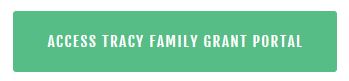 [Speaker Notes: Presenter: Kelsey Cope

- Password - you will need to change this after logging in the first time 
Login – reach out to Kim with questions. And, if you haven’t told Kim if you/your spouse want a single or joint account, please let her know. 
Megan also has the login info if anyone has questions today.
All family grants are submitted through the Cybergrants Portal.]
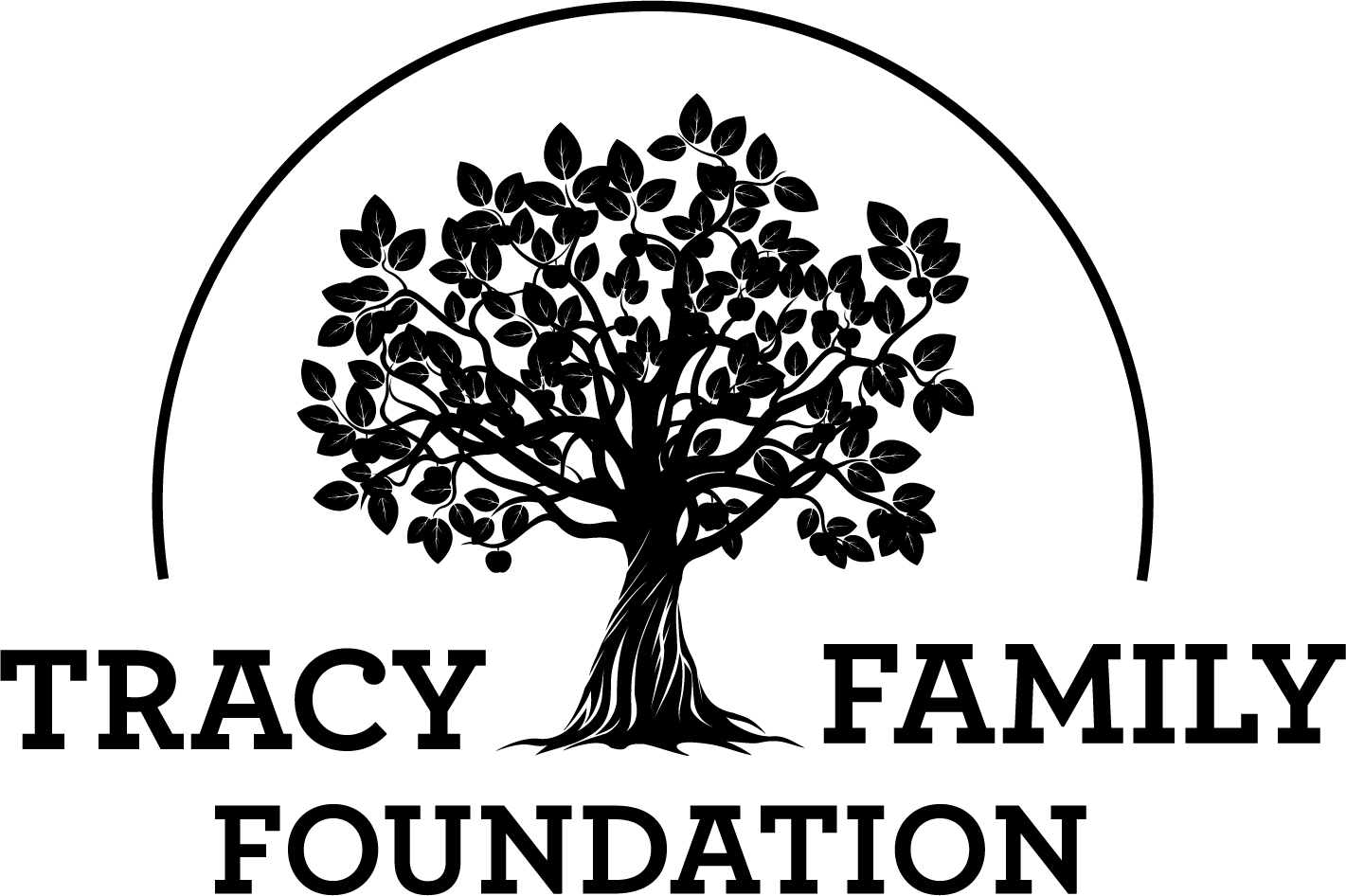 Next Gen Grant Program
2021 Participation
[Speaker Notes: Presenter: Kelsey Cope]
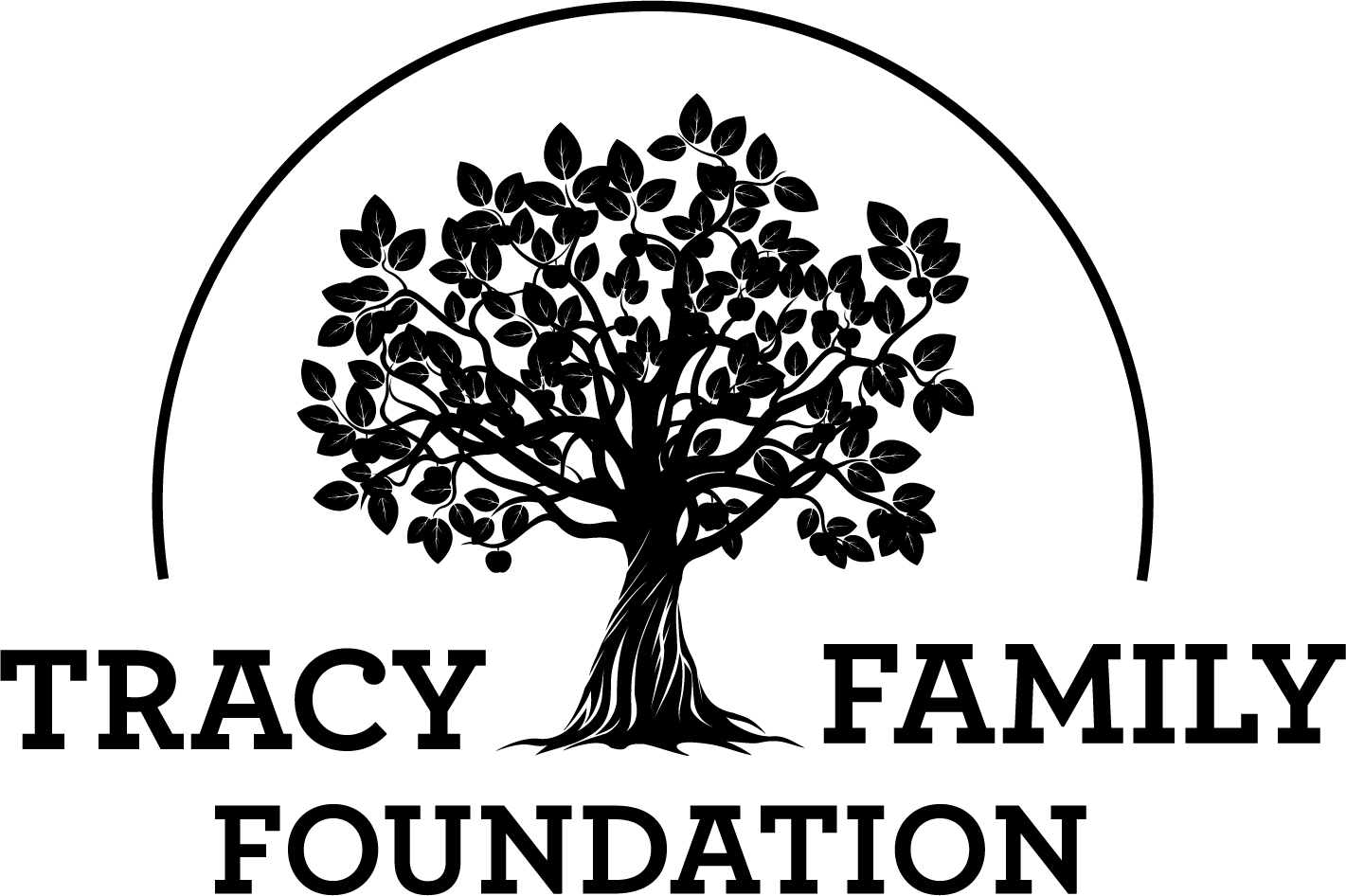 Matching Grant Program
2021 Participation
[Speaker Notes: Presenter: Kelsey Cope]
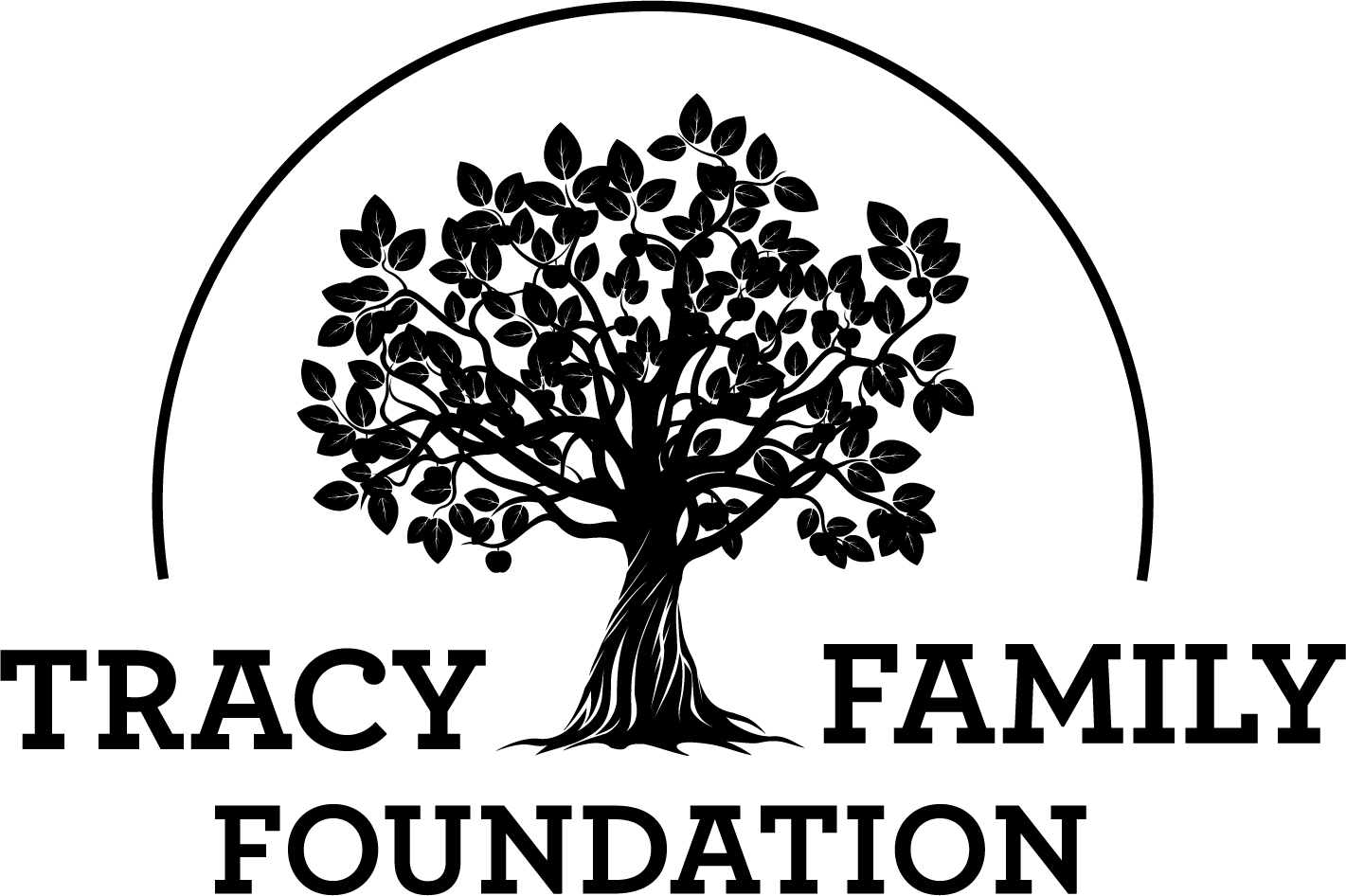 Family Invitation Grant Program
[Speaker Notes: Presenter: Jake Schlater

- Emphasize this is one of the easiest grant programs. They could send Dan an email right now during the meeting! ]
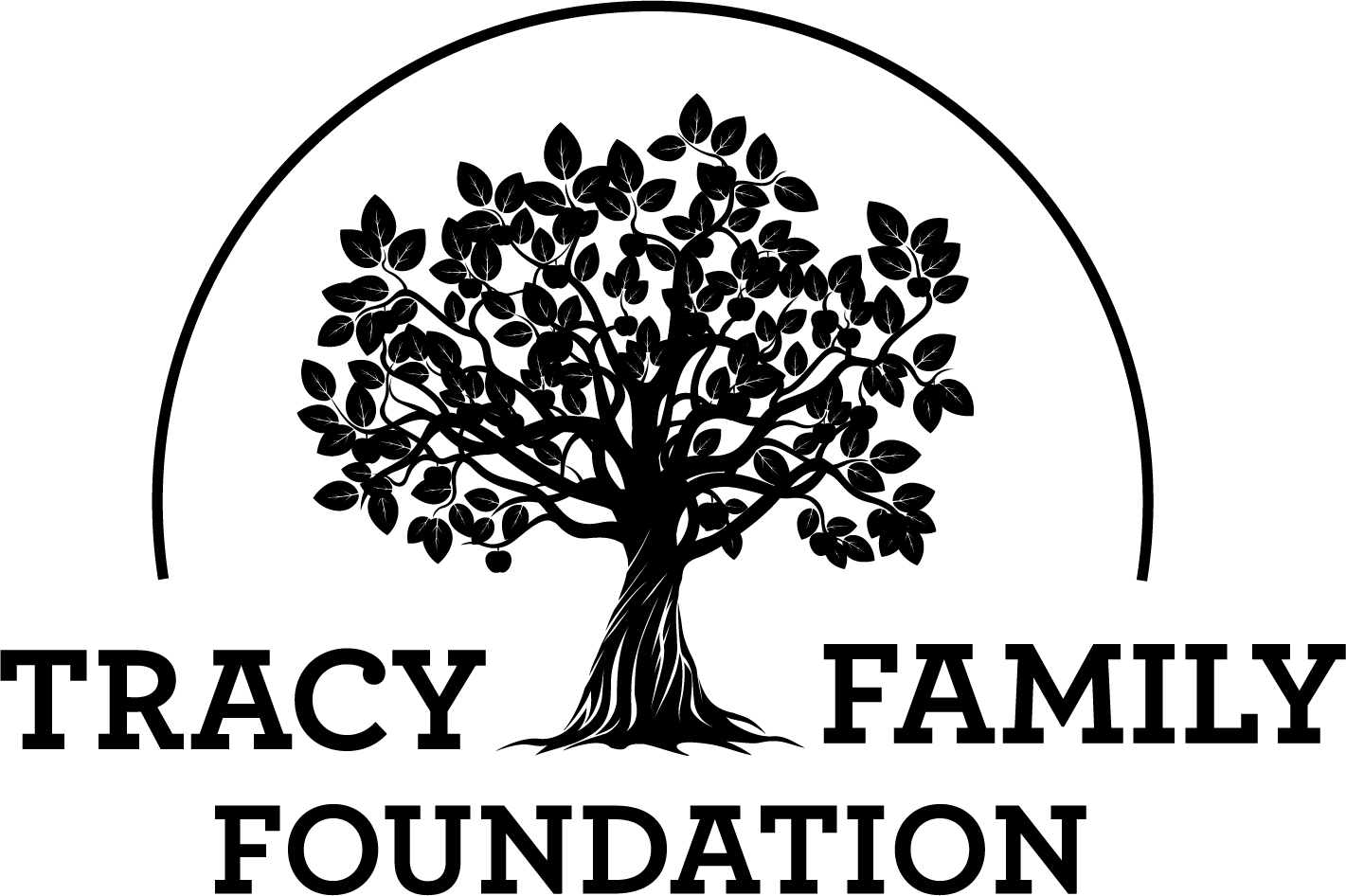 Family Invitation Grant Program, cont.
2021 Participation
[Speaker Notes: Presenter: Jake Schlater]
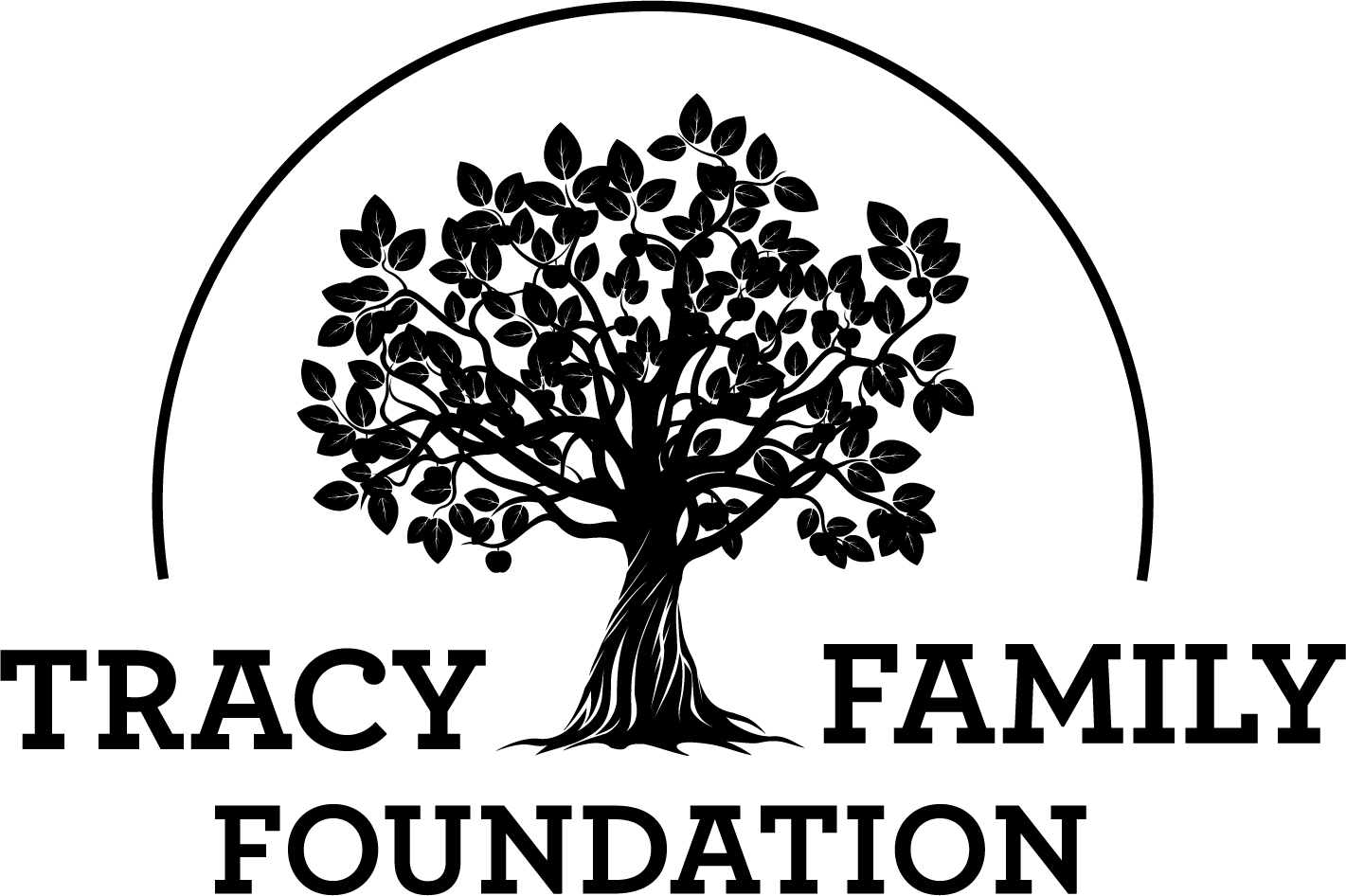 Volunteer Incentive Program
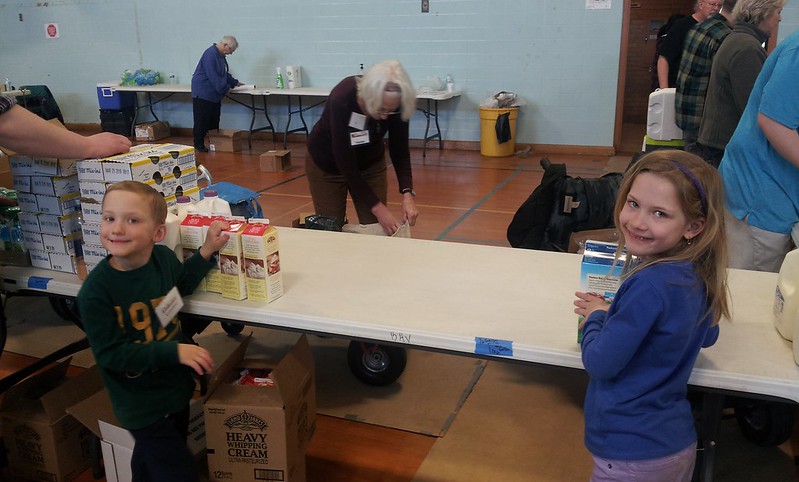 [Speaker Notes: Presenter: Ari Buckley]
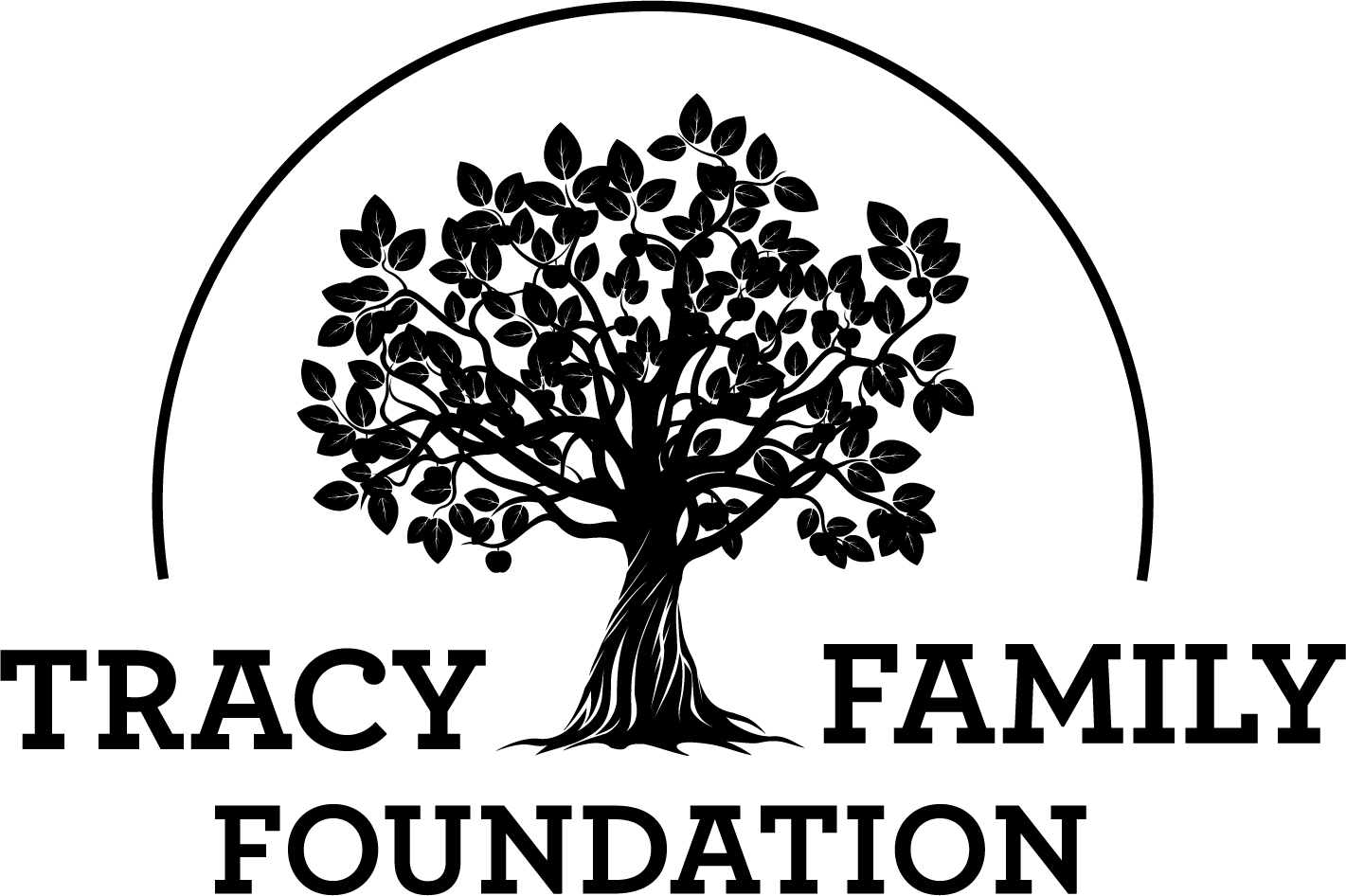 Family Grant Program Upcoming Deadlines
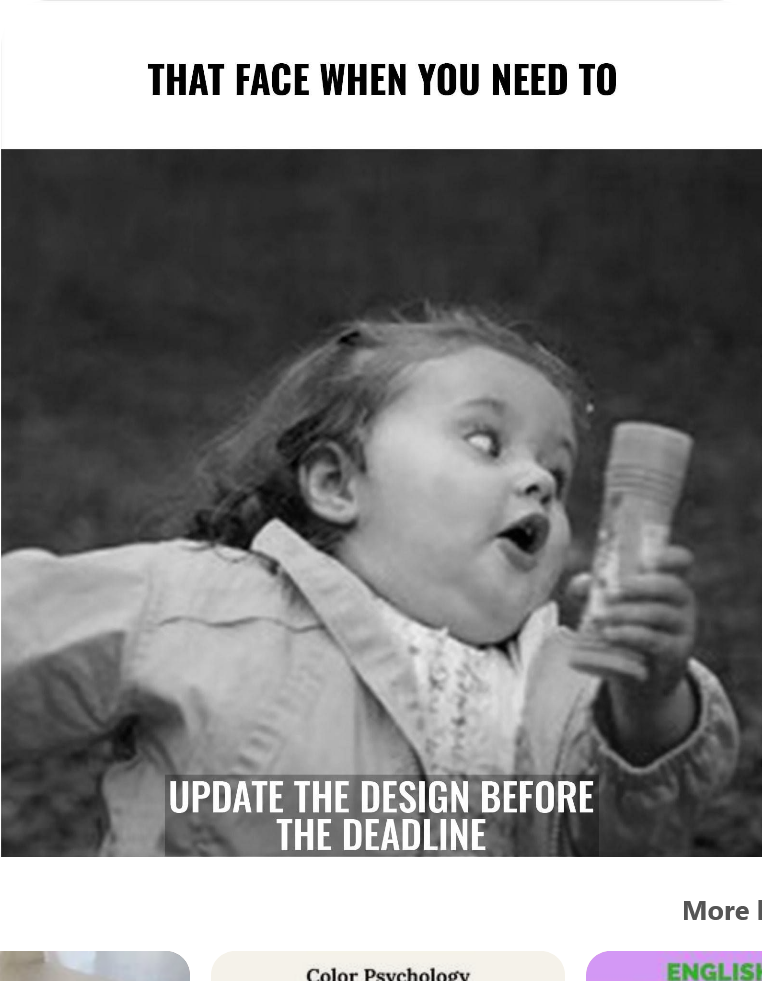 Need Help or Have Questions? 
Reach out to Megan Costigan
COMPLETE YOUR GRANTS BEFORE THE DEADLINE
[Speaker Notes: Presenter: Ari Buckley]
NGABSpecial Impact Grant
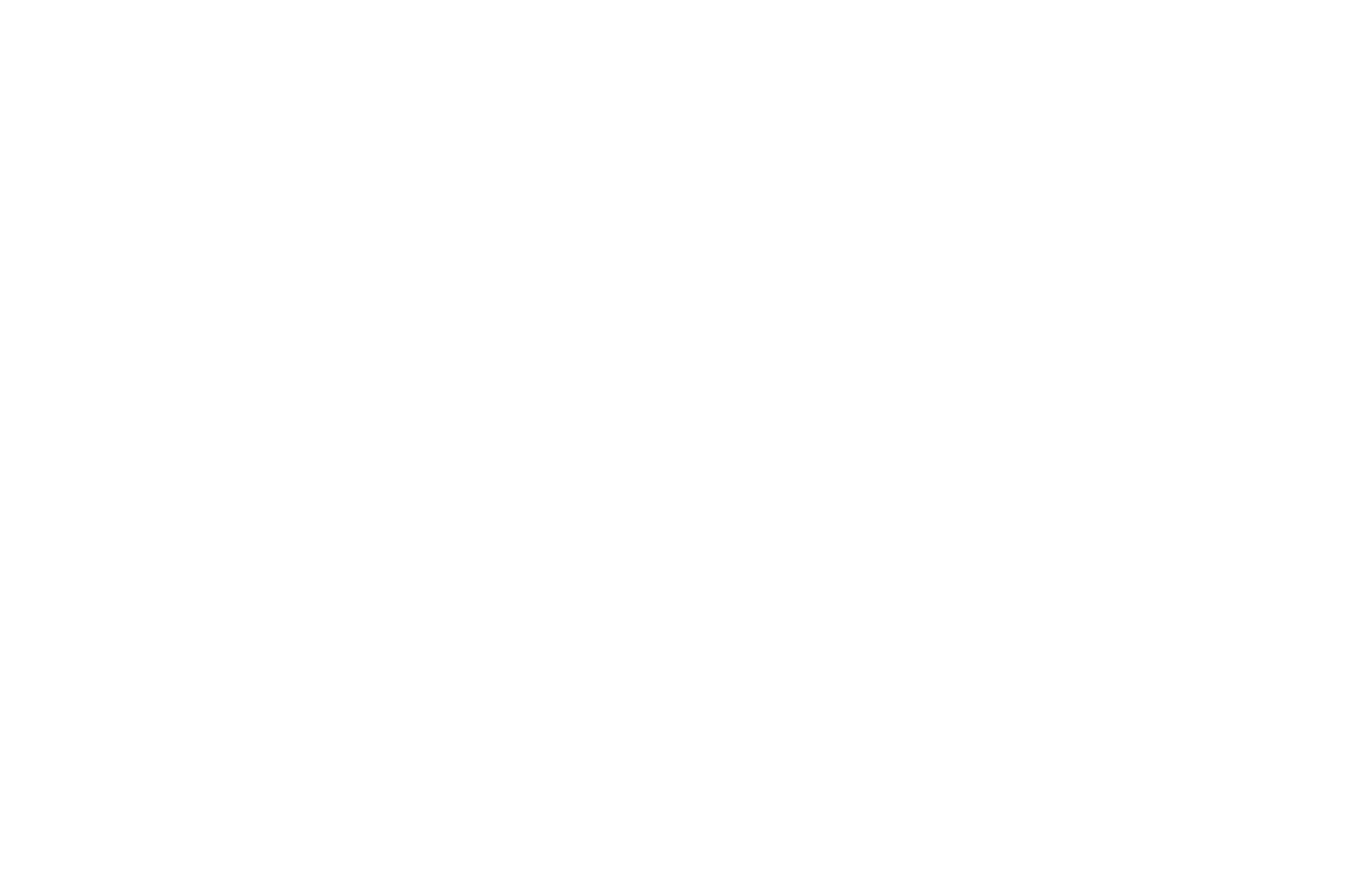 23
[Speaker Notes: Presenter: Kelsey Tracy]
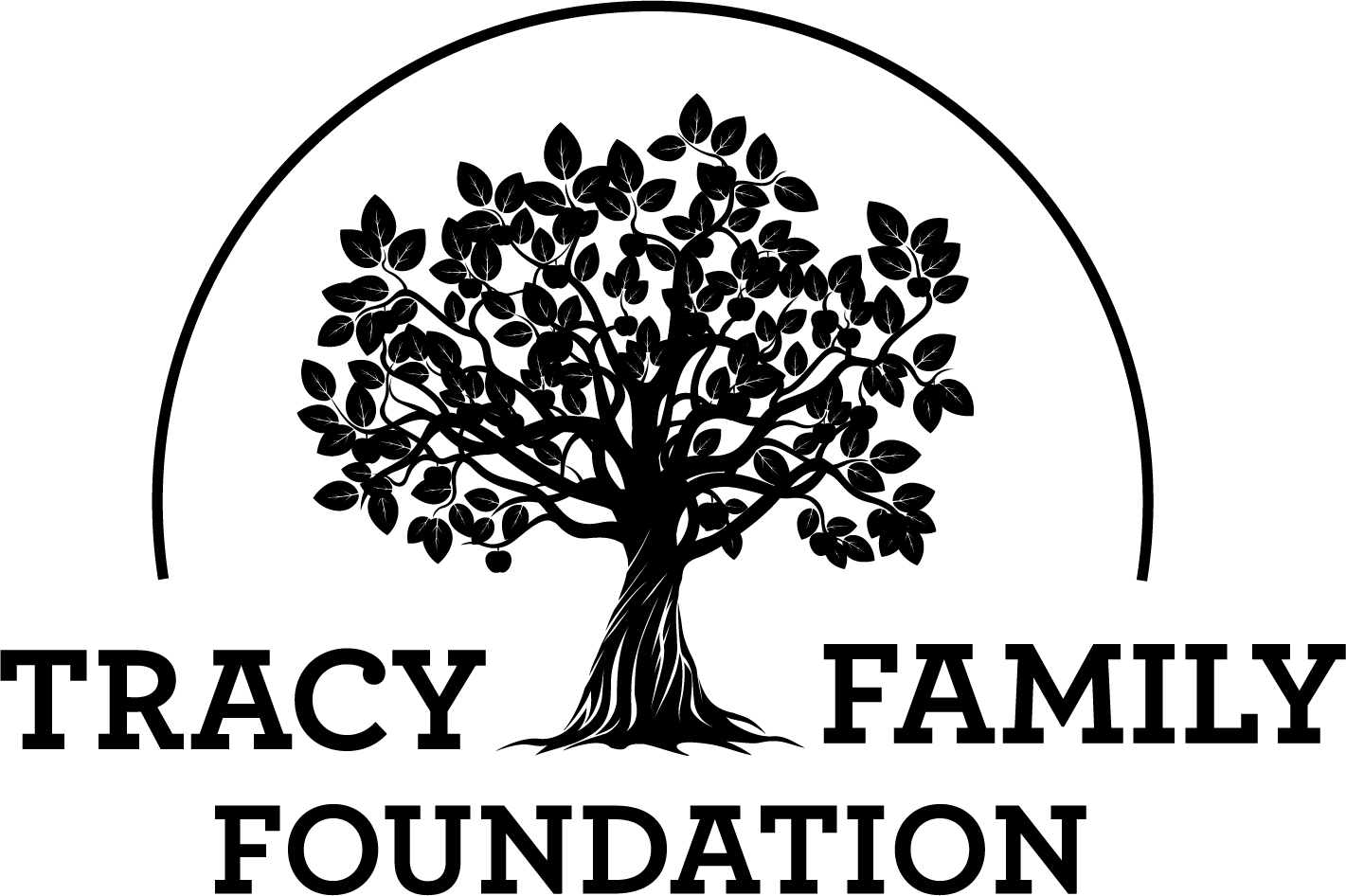 NGAB Special Impact Grant History
[Speaker Notes: Presenter: Kelsey Tracy]
NGAB Special Impact Grant 2020
[Speaker Notes: Presenter: Kelsey Tracy]
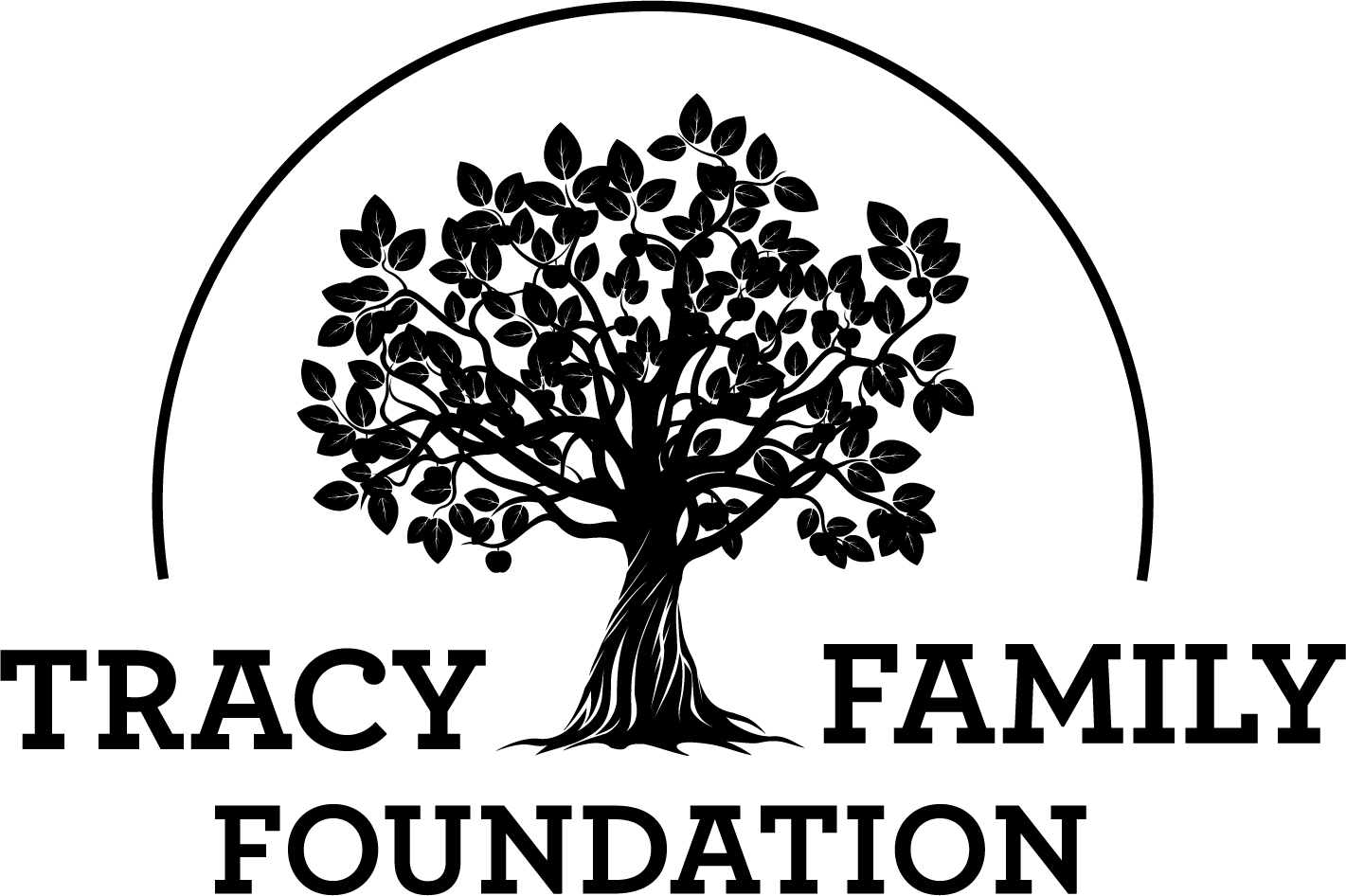 NGAB Special Impact Grant 2021
[Speaker Notes: Presenter: Jake Schmidt]
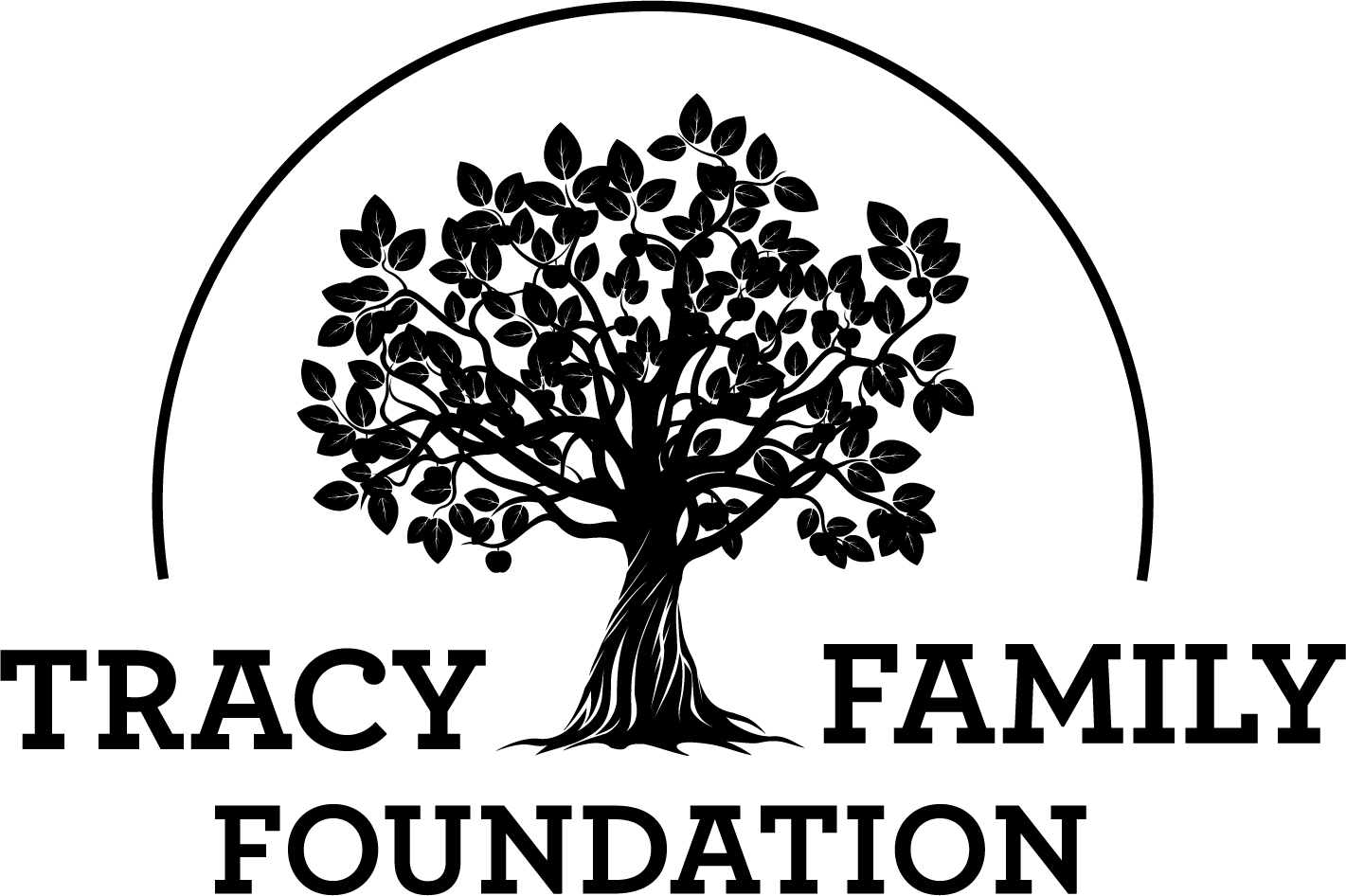 2021 TFF Impact Retreat
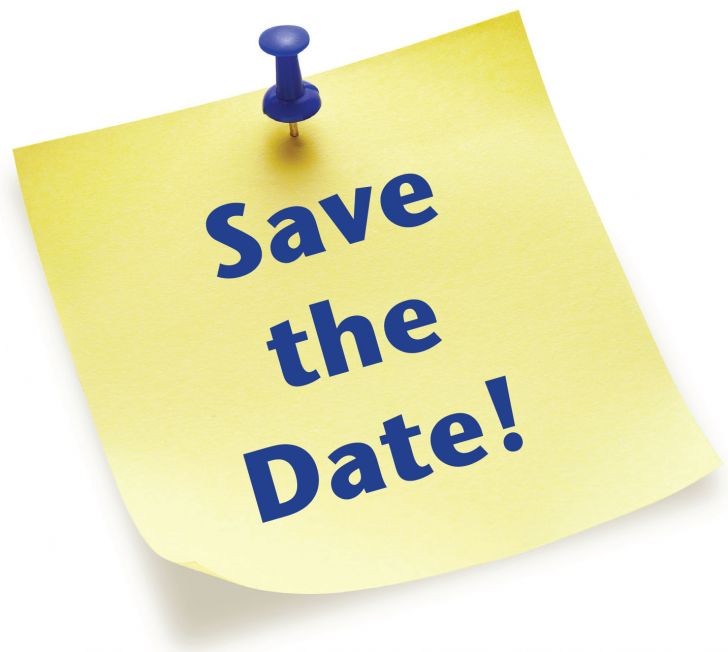 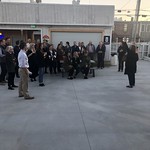 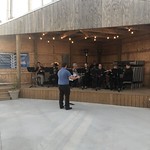 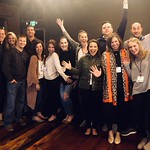 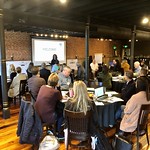 [Speaker Notes: Presenter: Jake Schmidt

Shareholder Meeting: Thursday dinner, Friday meeting
TFF Impact Retreat: Friday dinner, Saturday meeting
Chris & Melanie Engagement Party: Saturday night in Quincy]
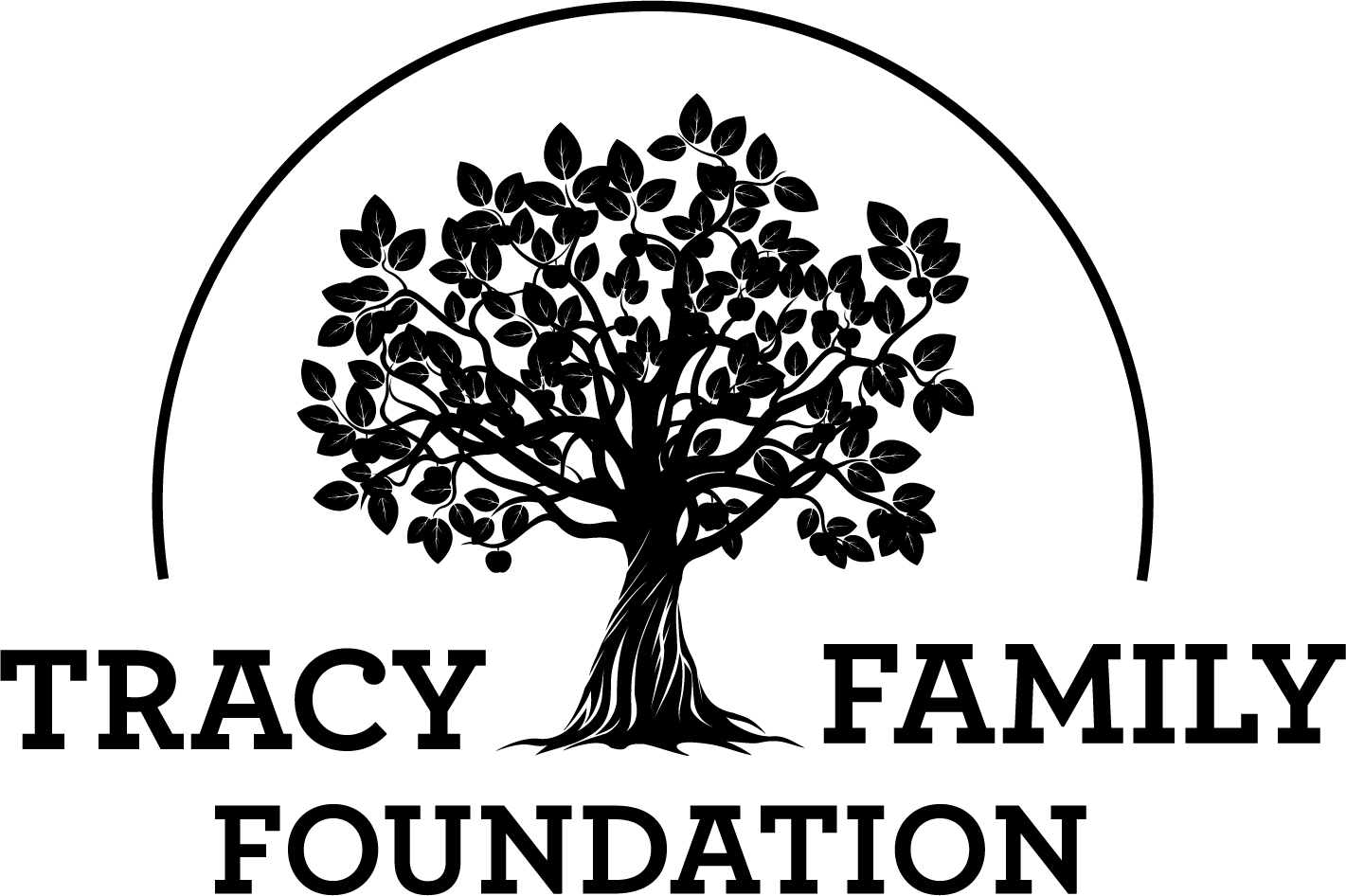 Servember
[Speaker Notes: Presenter: Jake Schmidt

2021 Servember – it will be similar to 2020. Megan will send communication to the family in early fall.]
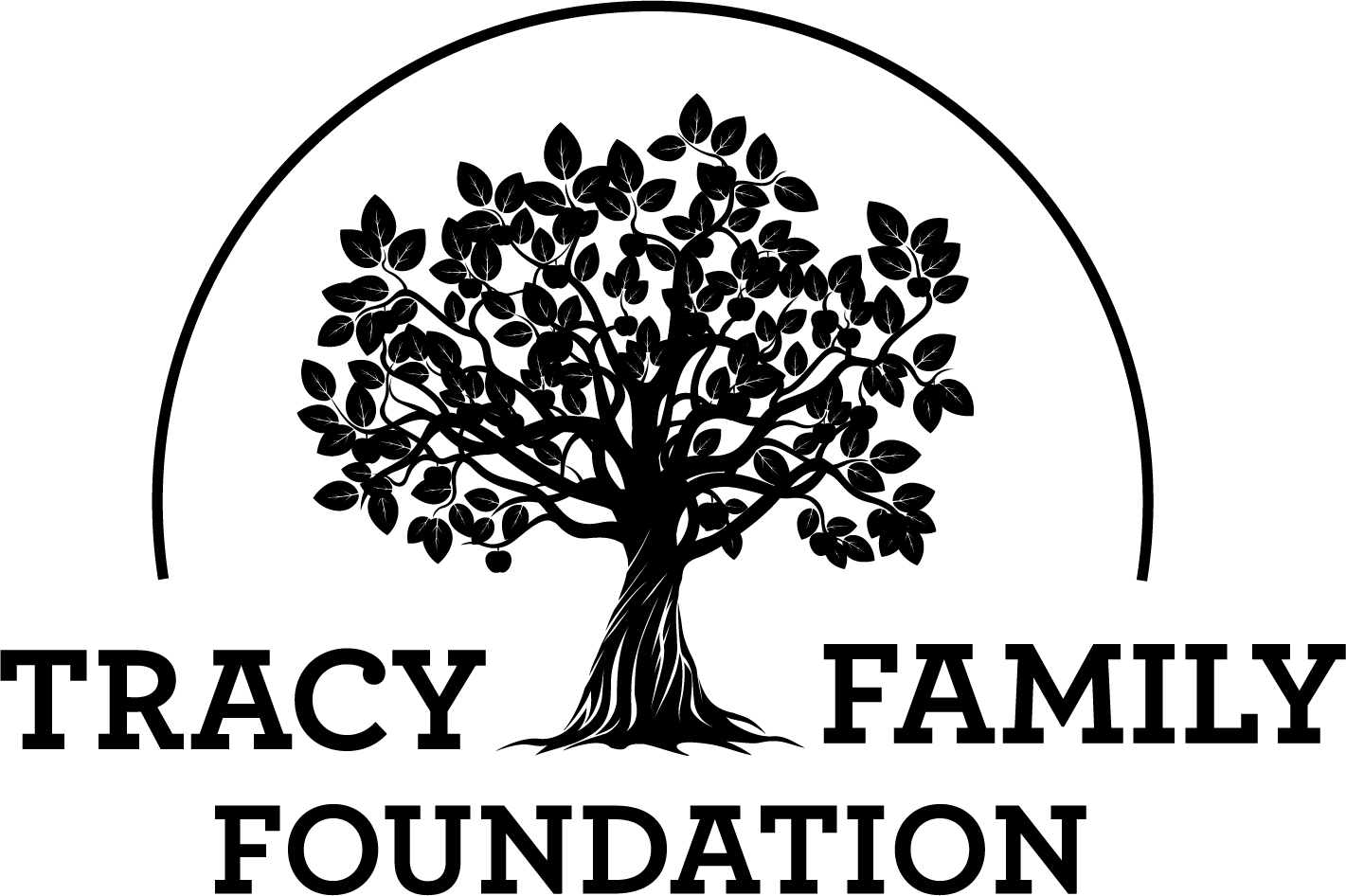 [Speaker Notes: Presenter: Kelsey Tracy, Jake Schlater (any NGAB members can share here)

Briefly tell the 3Gs what you have liked, learned, etc. about serving on NGAB.


Megan will be working on the 2022 NGAB member list this fall. Reach out to her if you are interested. 
All NGAB members and Megan can answer any questions about the work, commitment level, etc.]
Next Gen & Matching Grant Reviews and Voting
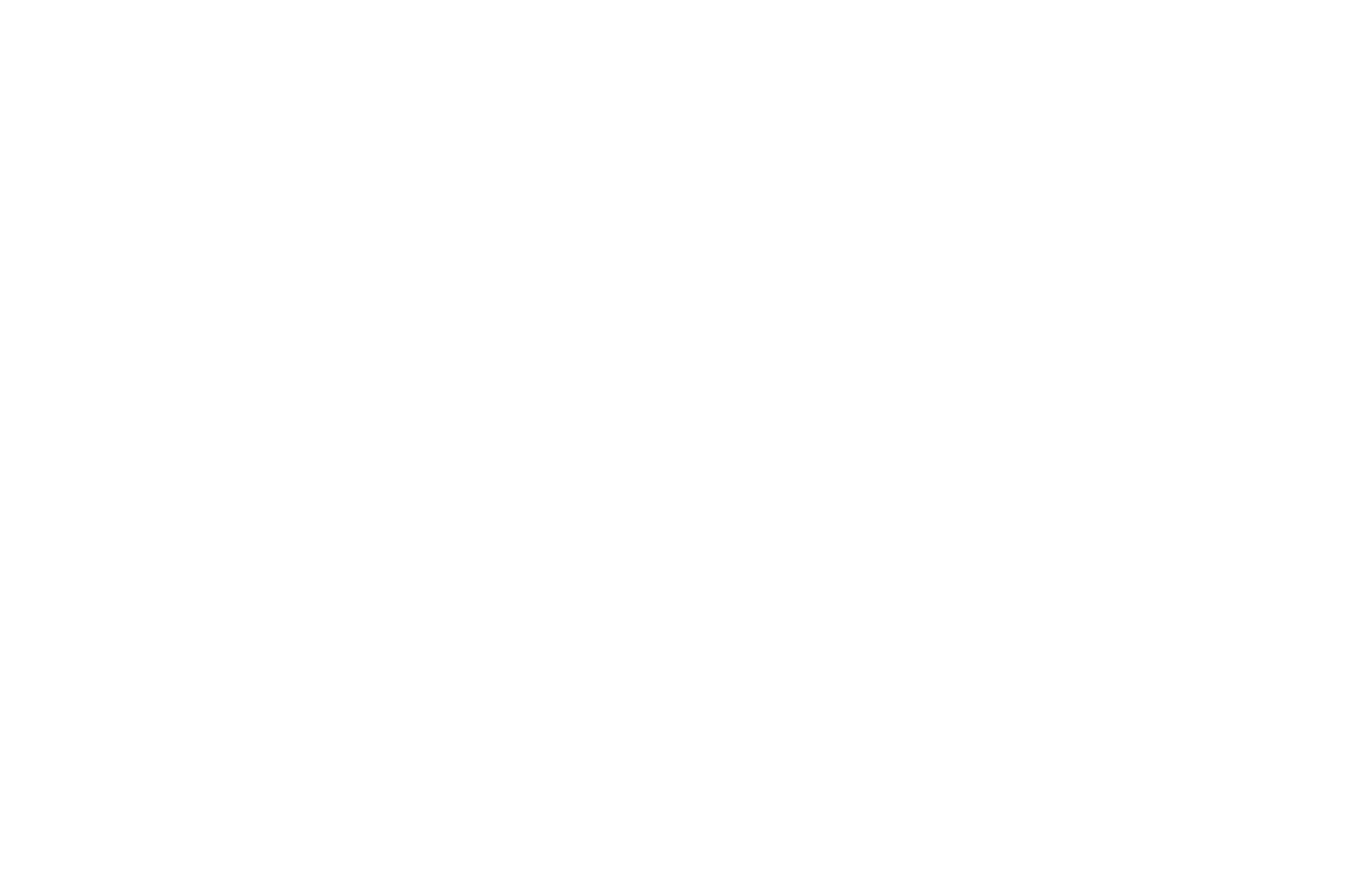 30
[Speaker Notes: Presenter: Kelsey Cope / Ari Buckley]
2020 Next Gen & Matching Grants
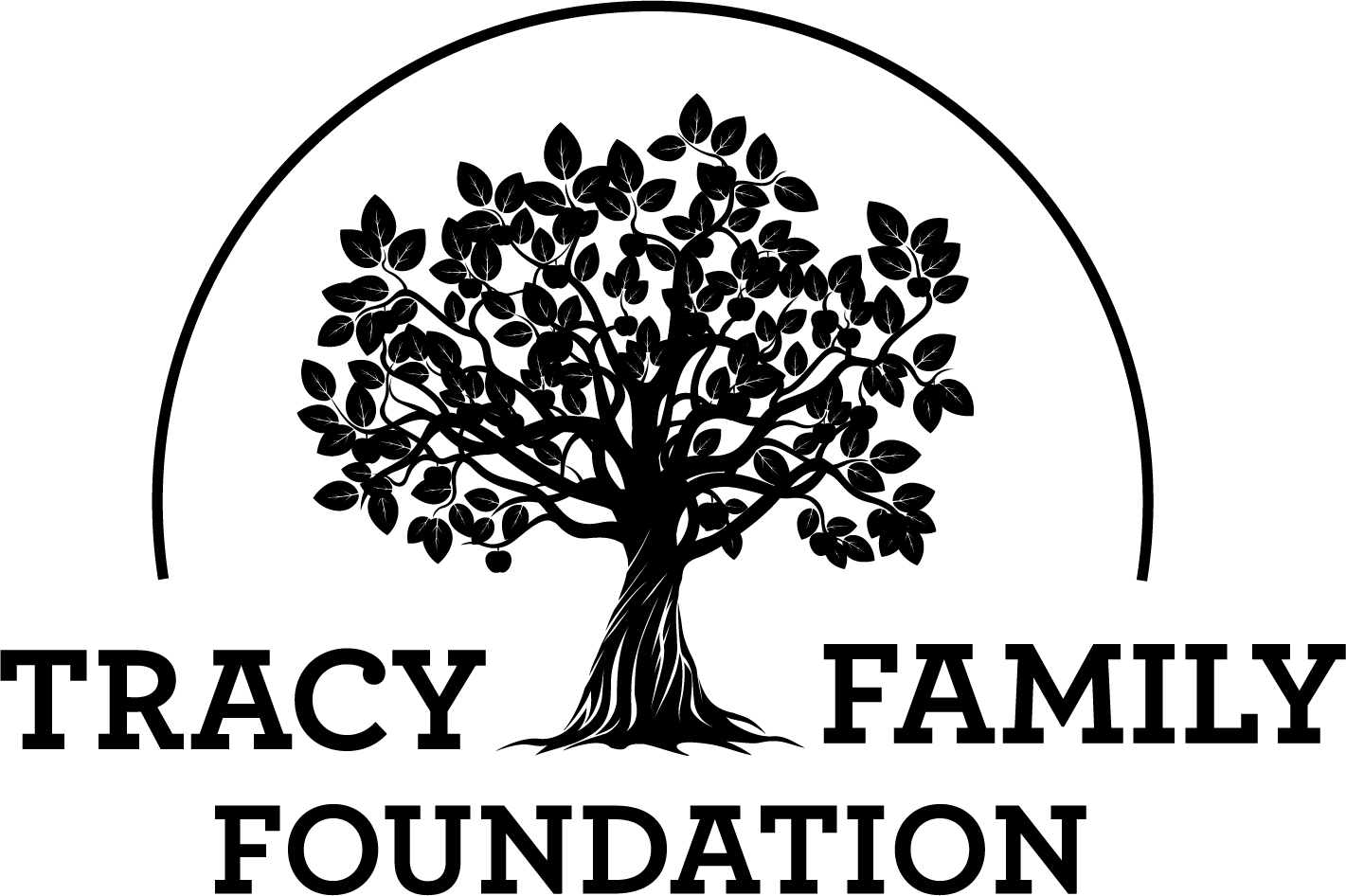 Total Next Gen Grants: $135,000
Total Matching Grants: 
$94,697 (personal $) + $371,851 (TFF $) = $466,548
2020 Next Gen Grant Winner of $3,000:
National Conference for Community and Justice of Metro St. Louis 
(Mike Tracy)
2020 Matching Grant Winner of $3,000:
Laughing Bear Bakery 
St. Louis, MO
(Christine Iovaldi)
[Speaker Notes: Presenter: Kelsey Cope / Ari Buckley]
Next Gen & Matching Grant Reviews
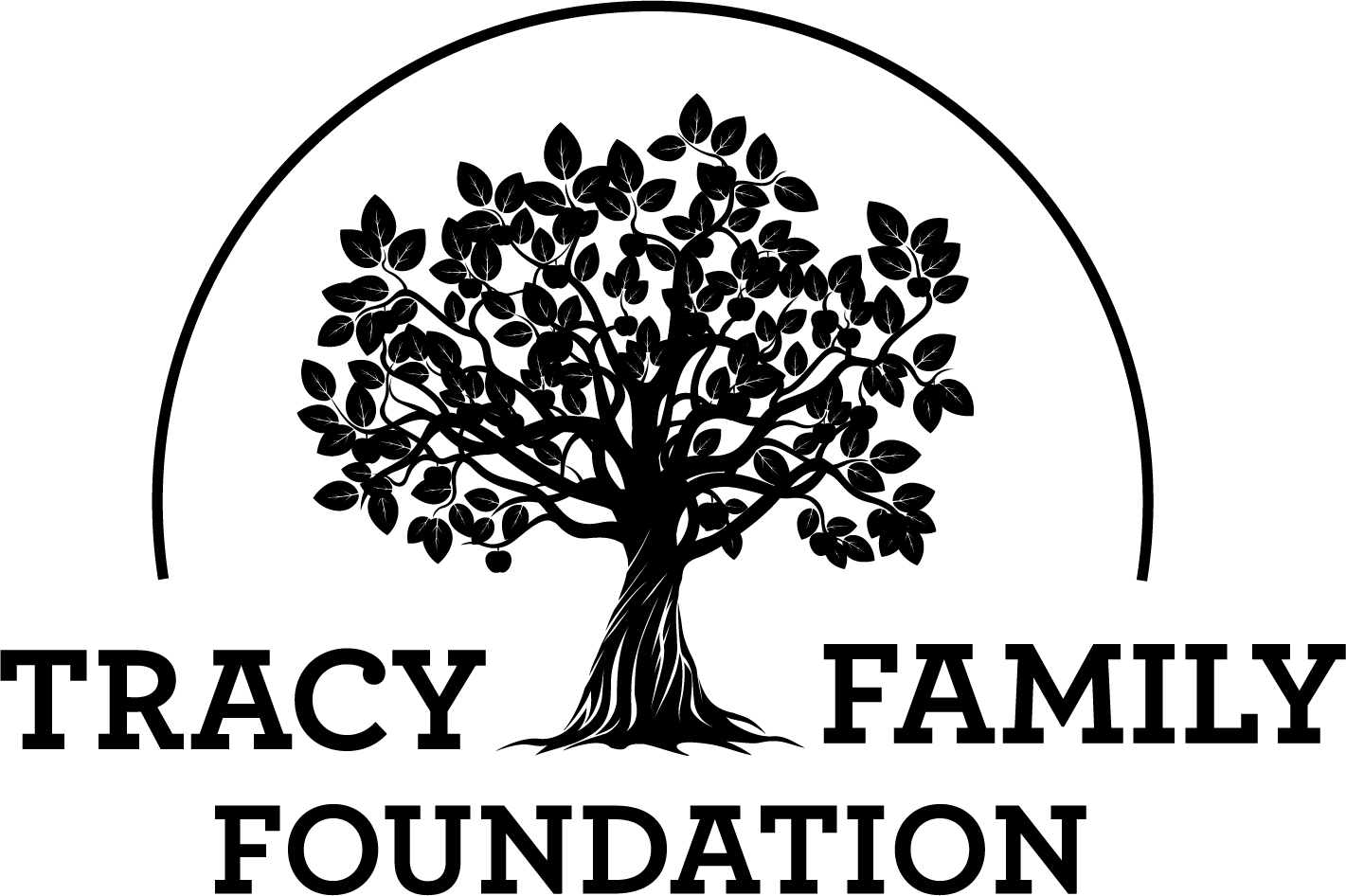 [Speaker Notes: Presenter: Ari Buckley]
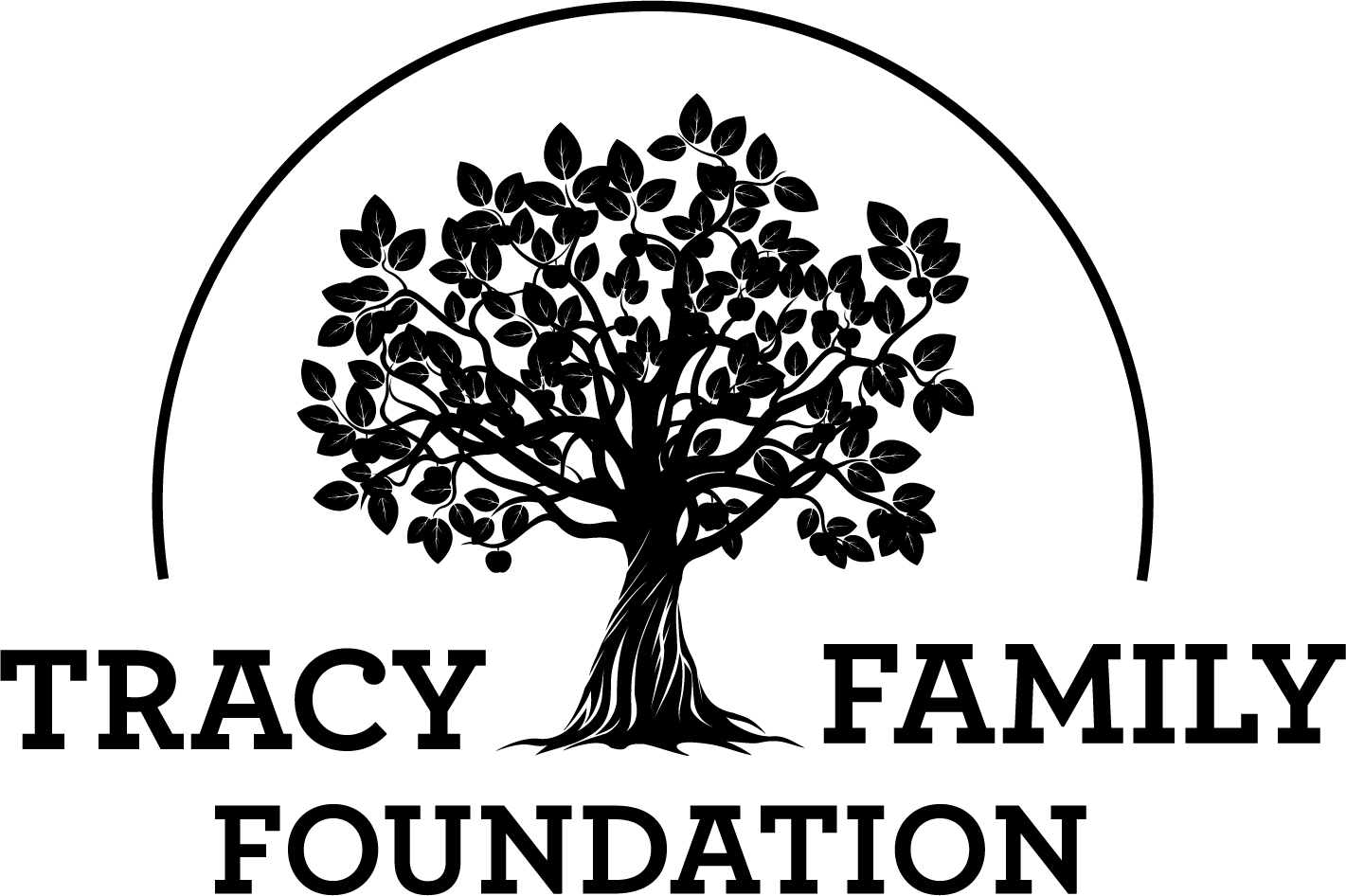 Questions?
Thank You!
[Speaker Notes: Presenter: Ari Buckley / All can answer questions]